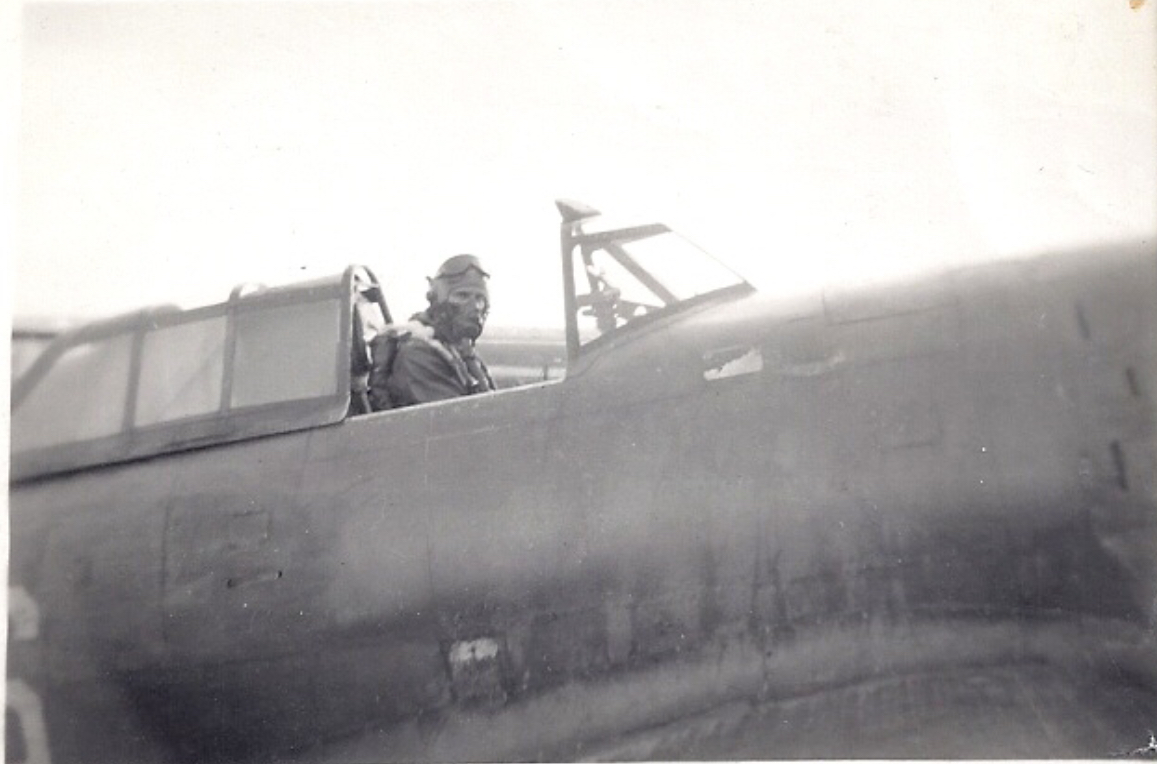 Y-29 Asch
Edward E. Downs 
March 1, 1945 - 2020
Advanced Landing Ground Y-29
Zutendaal
November 2, 1944 – July 16, 1945
Jan Lantmeeters
[Speaker Notes: A short history of Y-29 and Edward Downs.]
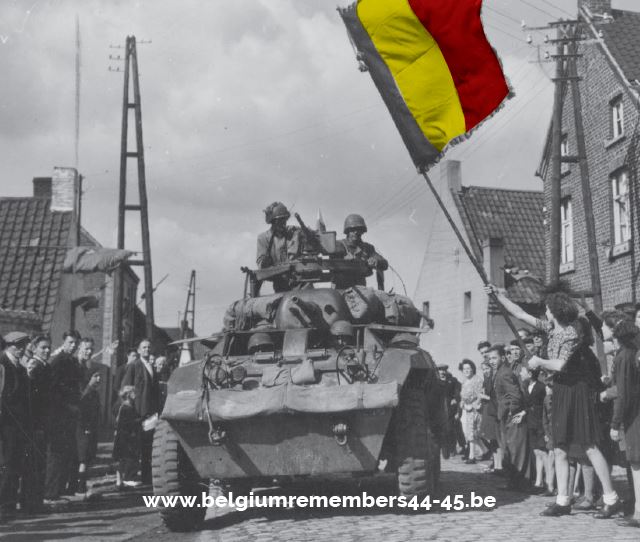 September 14, 1944 
Liberation Zutendaal
[Speaker Notes: September 14, 1944: the liberation of Zutendaal.
The war was not yet over.]
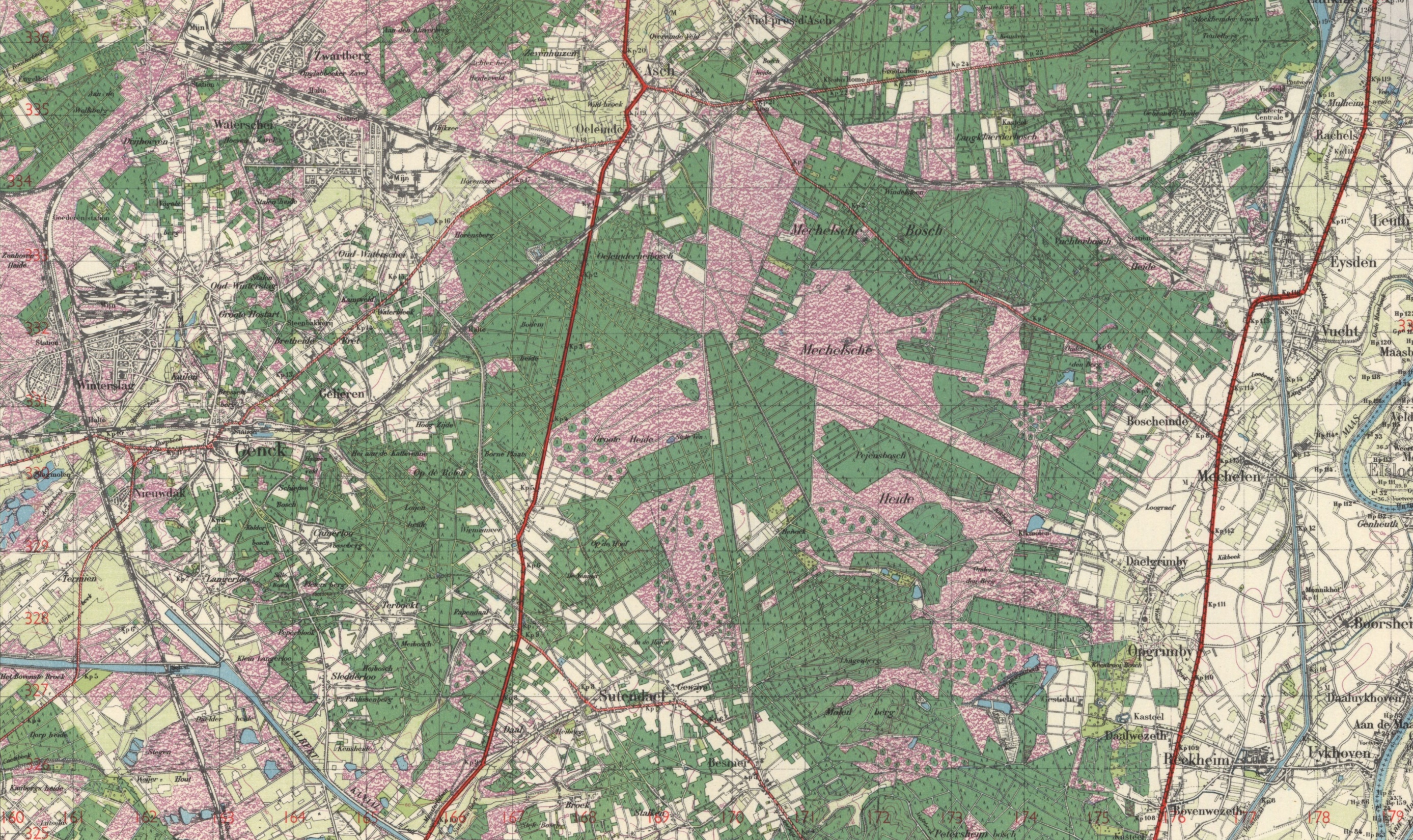 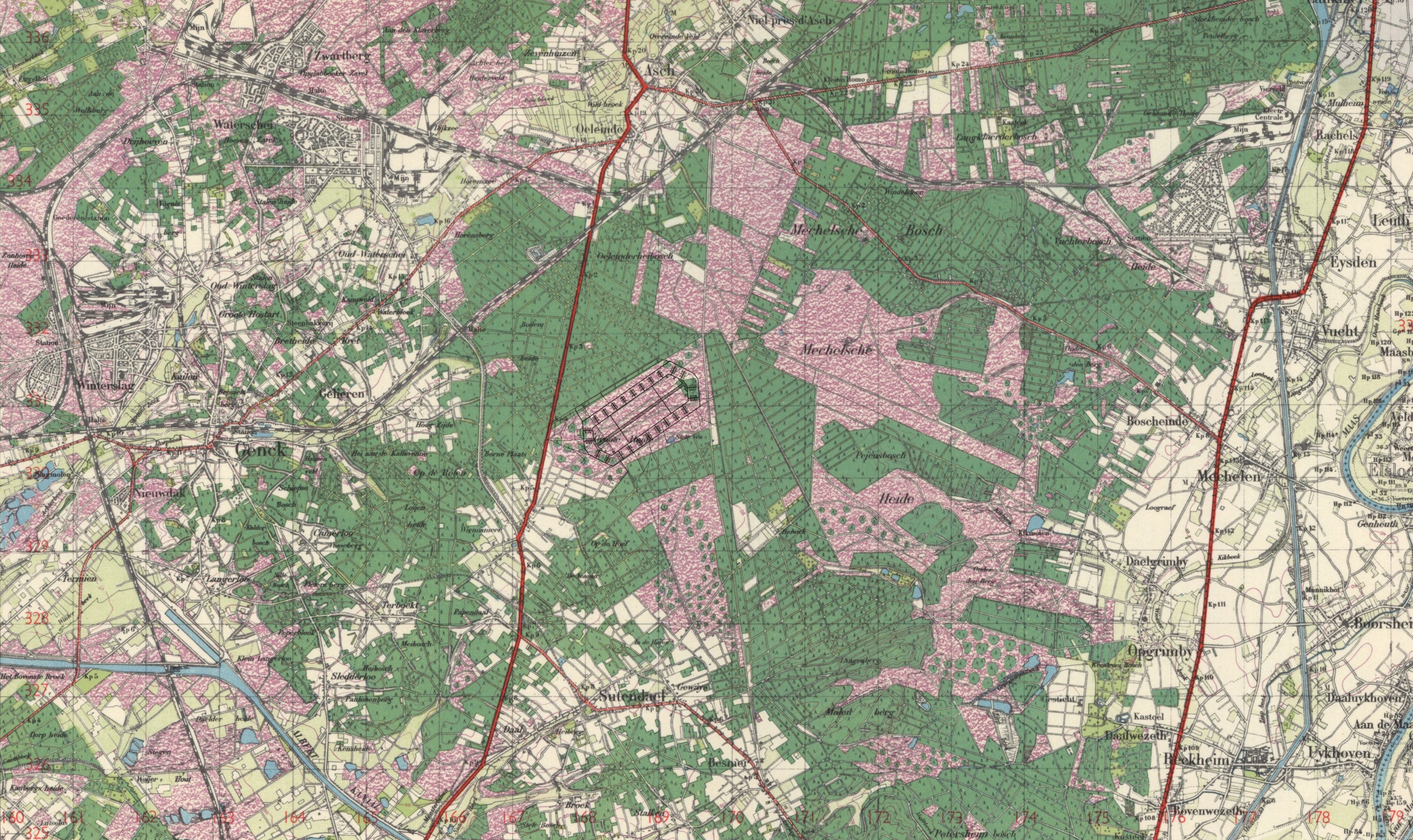 [Speaker Notes: The Allies needed an Advanced Landing Ground close to the front. 
A heath area was found in Zutendaal.]
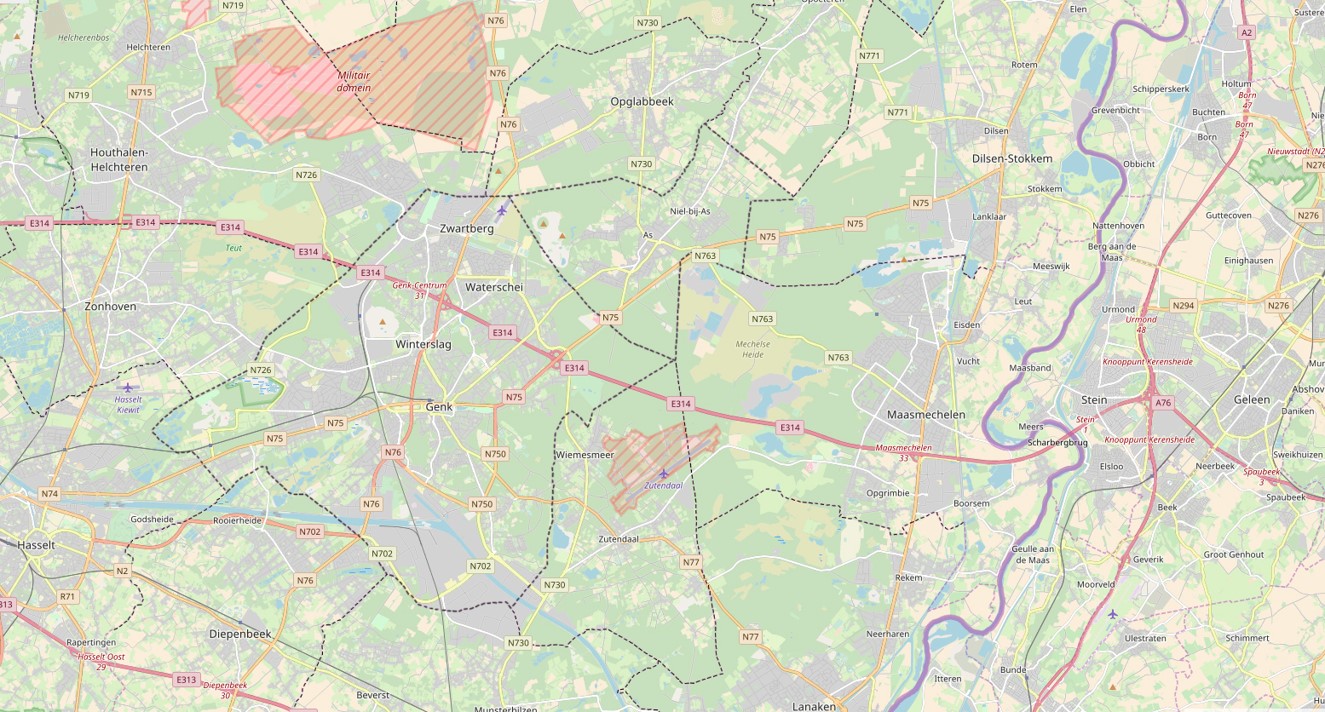 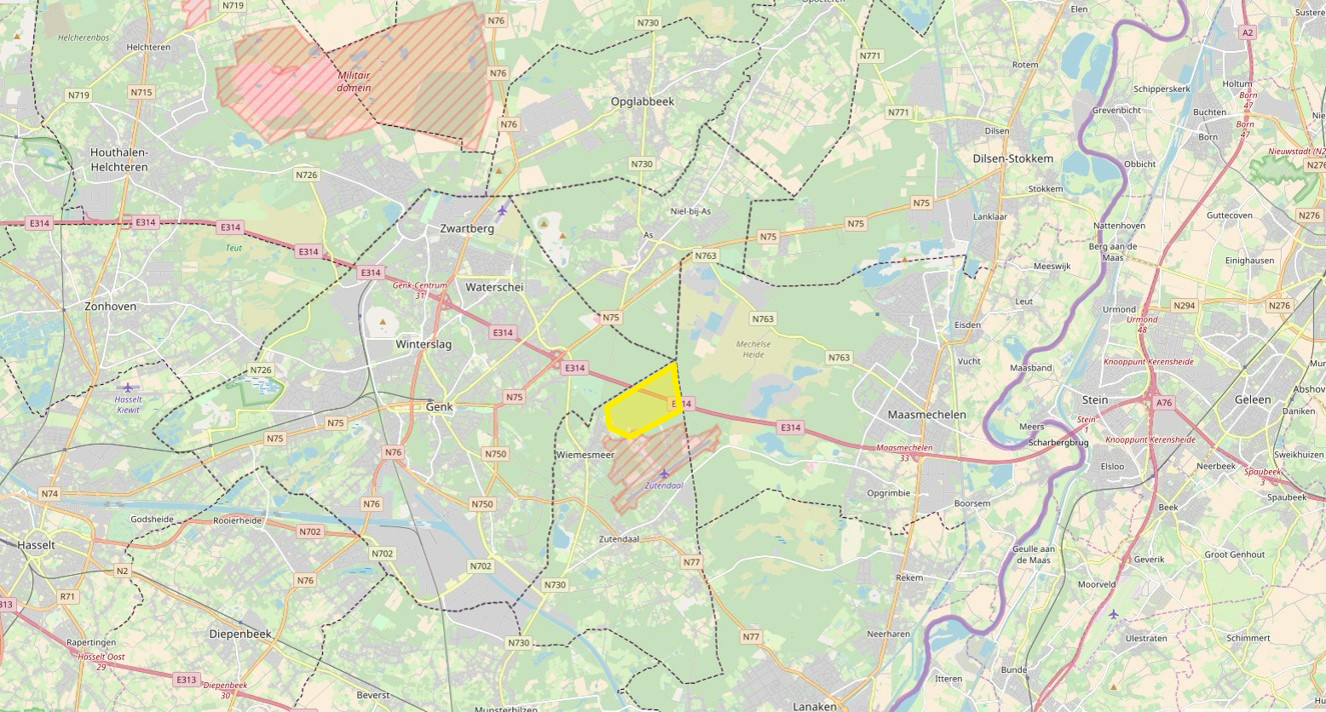 Y-29
Asch
[Speaker Notes: The Y-29 was located the closest to the village As so they called it Y-29 Asch (old spelling of As).]
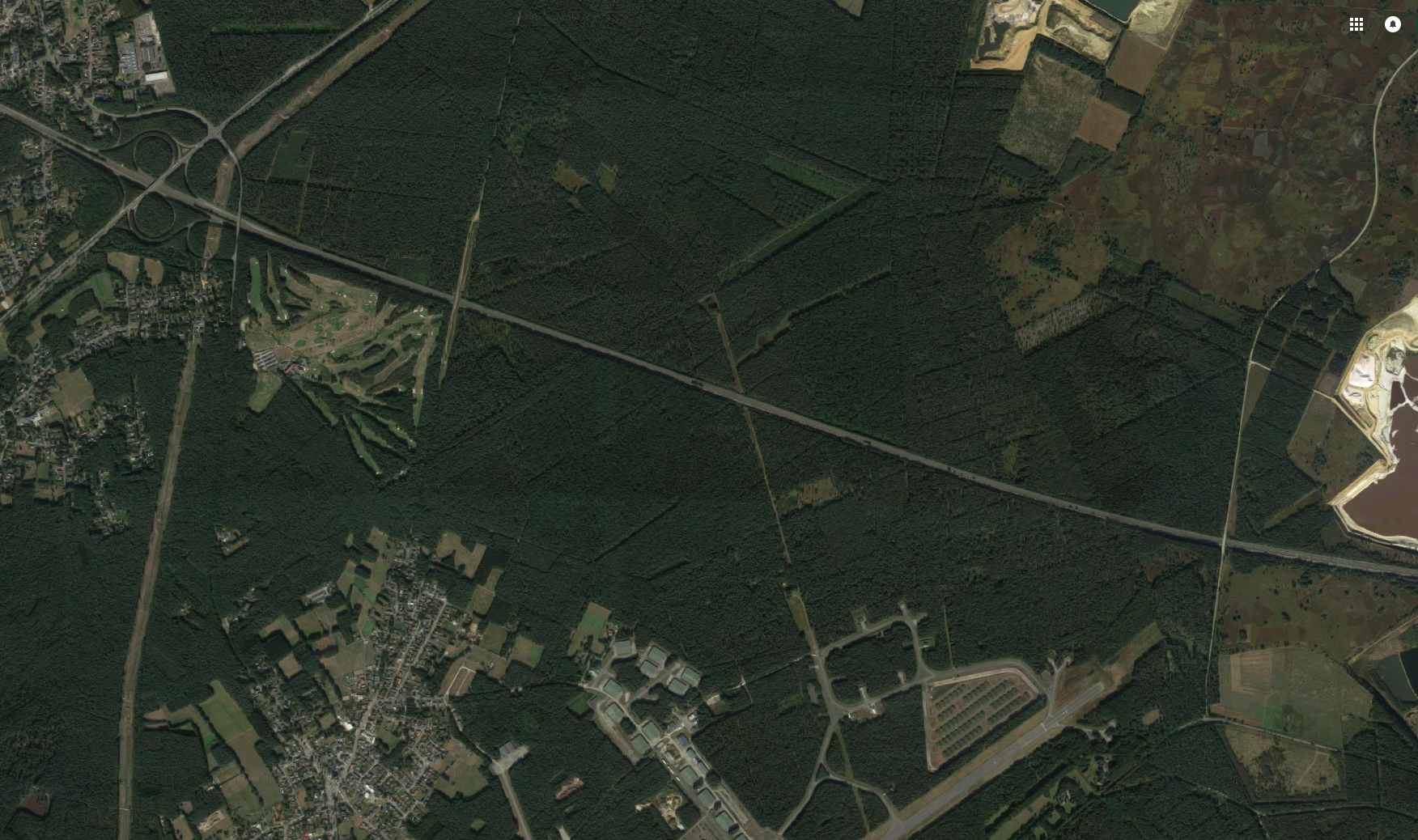 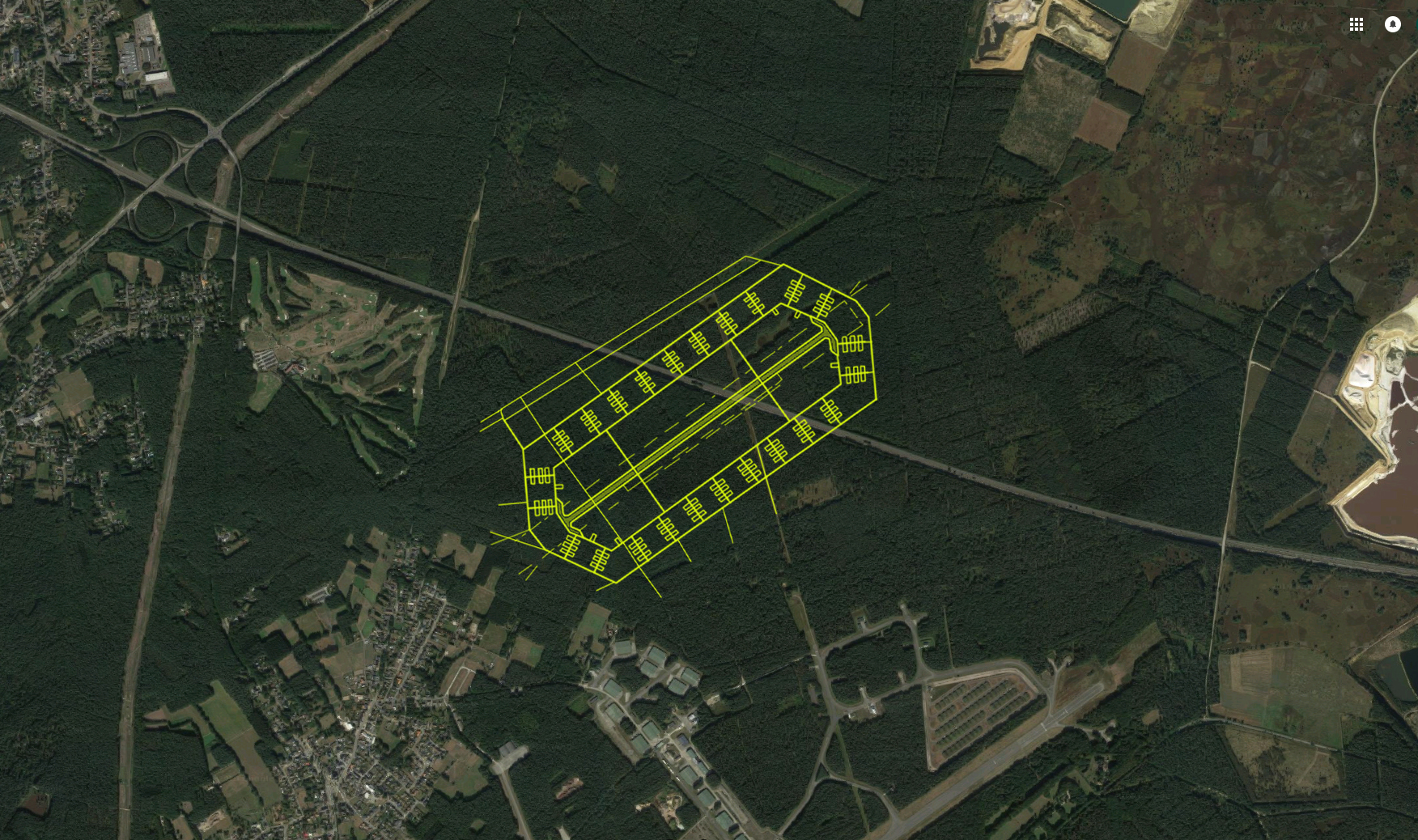 Runway: 1.5 kilometers (5000 ft)
Parking place: 150 airplanes
[Speaker Notes: This is an actual satellite image of the area. The motorway from the Netherlands (right) to Brussels/Antwerp (left).
Here were are now.
Runway of 1.5 kilometers (5000 feet)
Parking spaces for 150 aircraft]
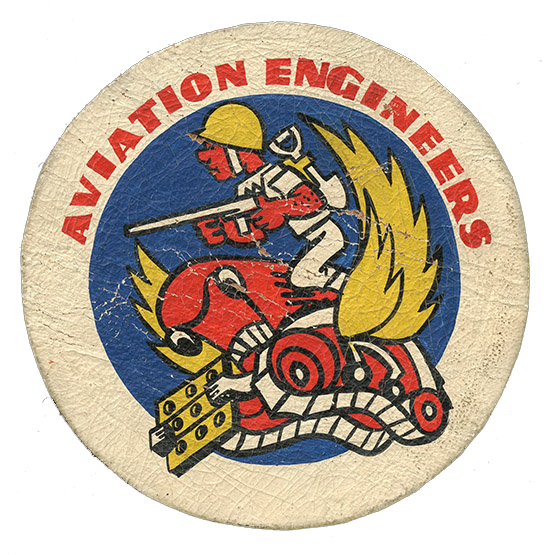 852 Engineer Aviation Battalion
November 5, 1945 – November 26, 1945
[Speaker Notes: Y-29 was built by the 852 Engineer Aviation Battalion in three weeks.]
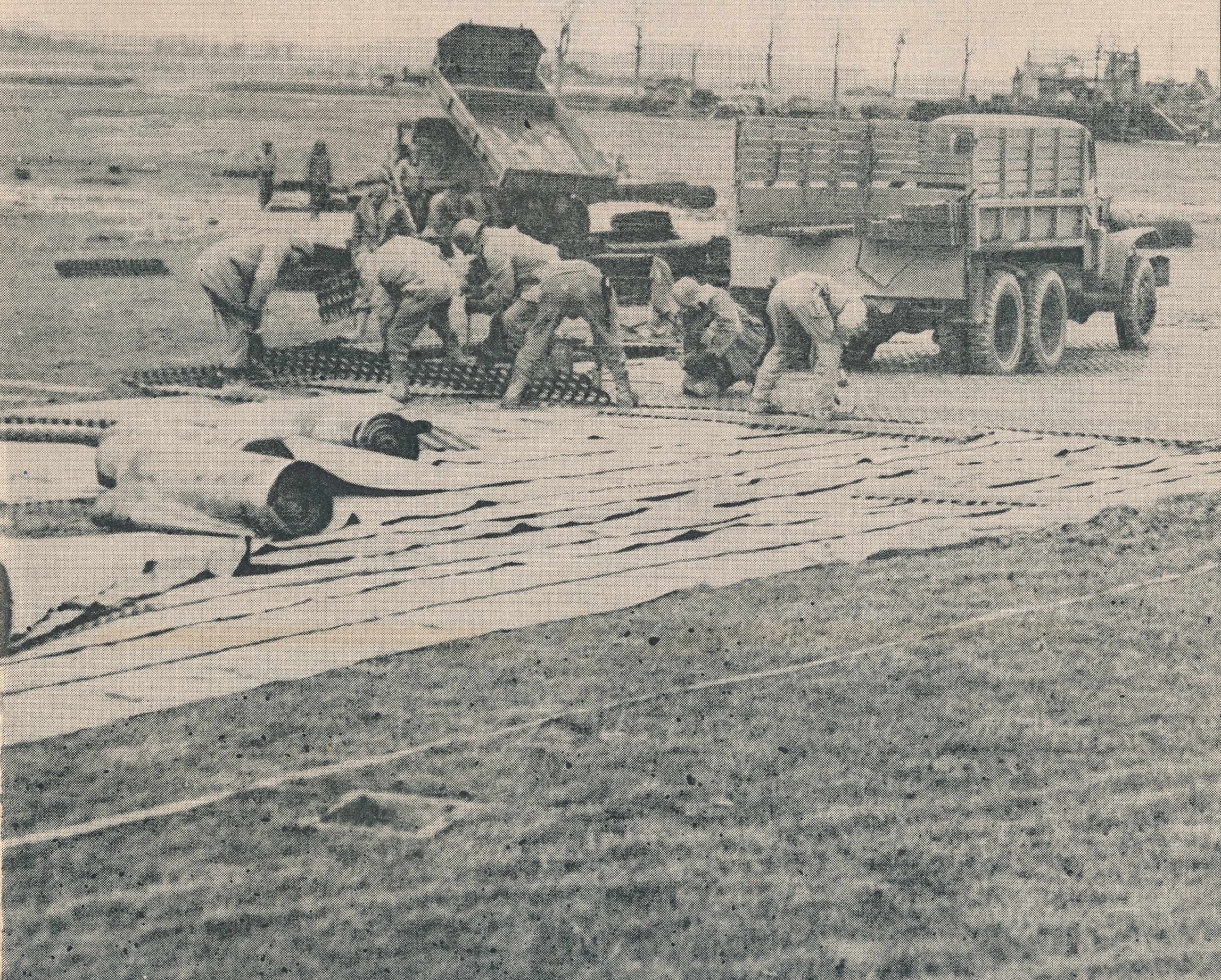 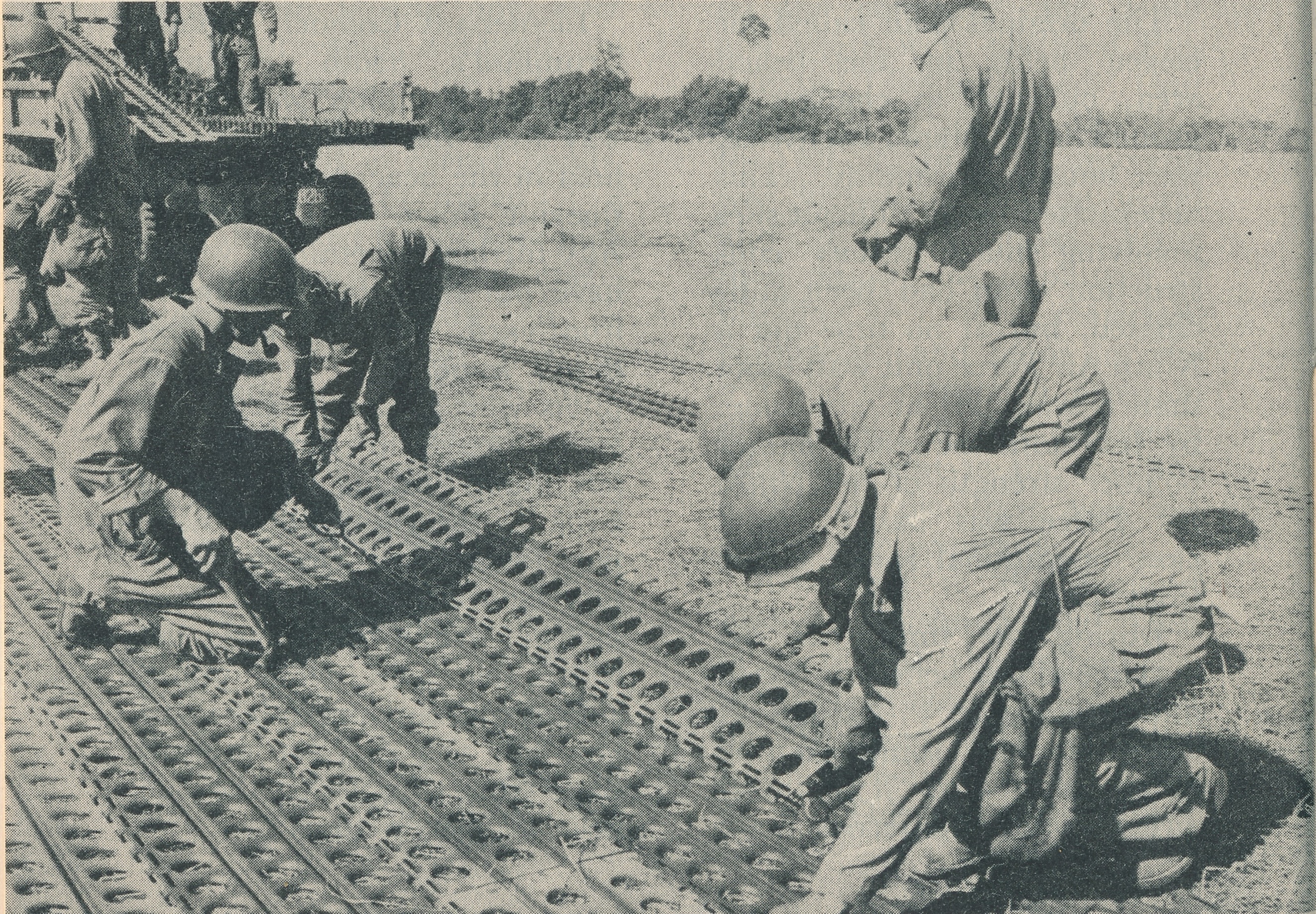 Pierced Steel Planking (PSP)
[Speaker Notes: The runway was made of Pierced Steel Planking (PSP) plates.]
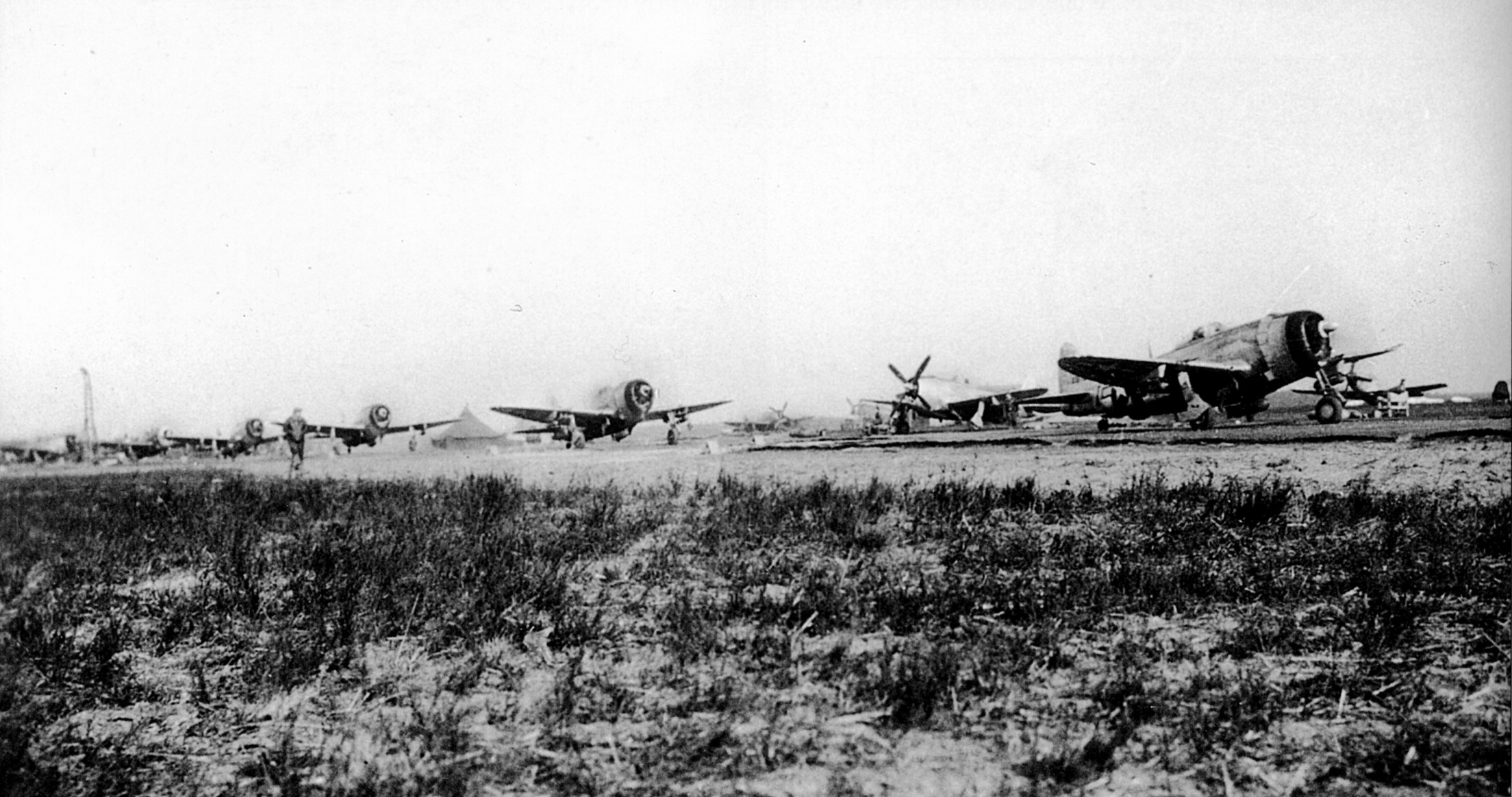 366 Fighter Group 
November 26, 1944 – April 11, 1945
[Speaker Notes: On November 26, 1944 the 366th Fighter Group lands at the Y-29.
A Fighter Group consists of about 1000 men, including 145 pilots and 75 aircraft.]
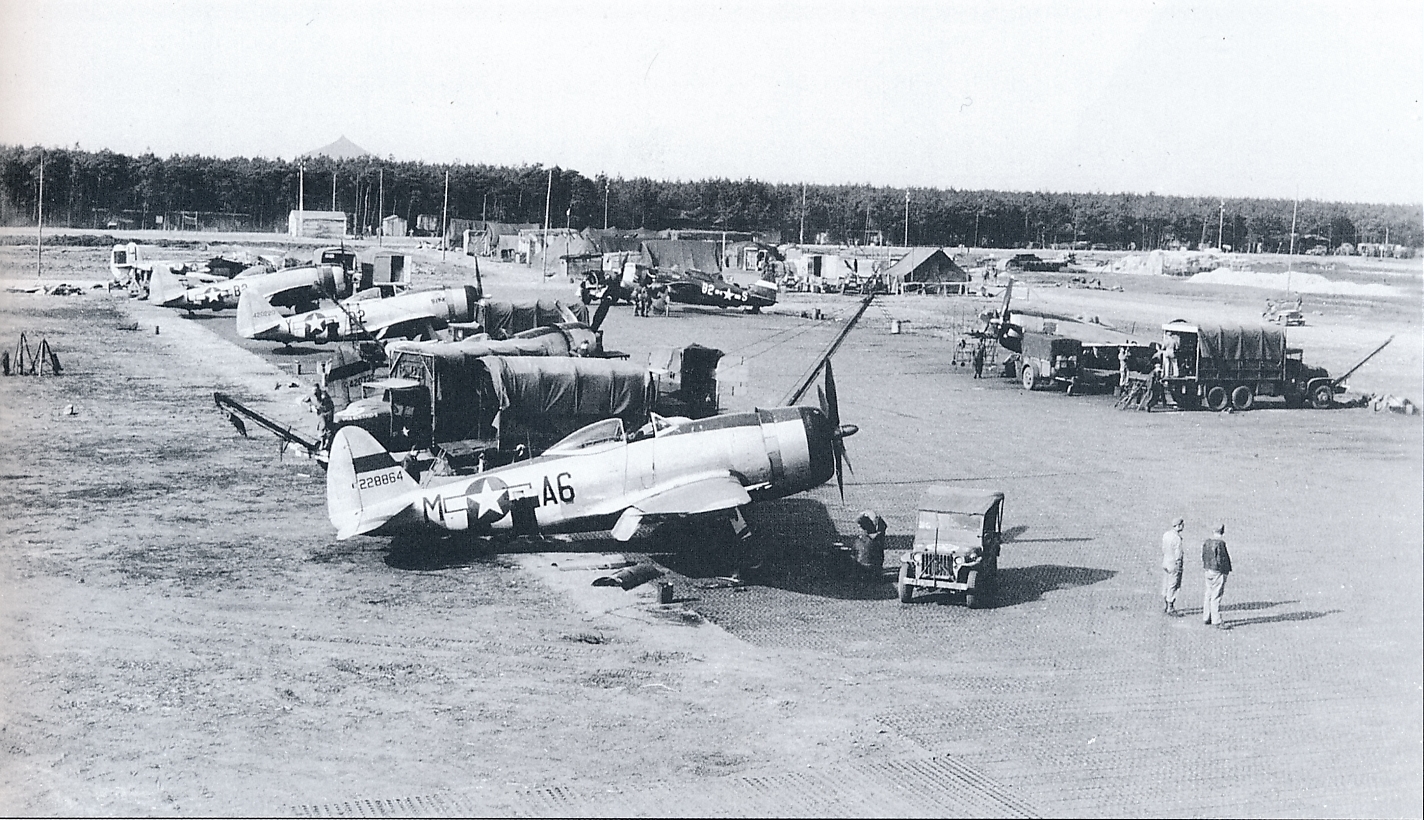 [Speaker Notes: The airplane: Republic P-47 Thunderbolt fighter-bomber.
View of the great plain, no buildings, no hangars. Everything is outside, just a few tents.
In the distance the slag heap of coalmine Waterschei, where the pilots could take a warm shower.]
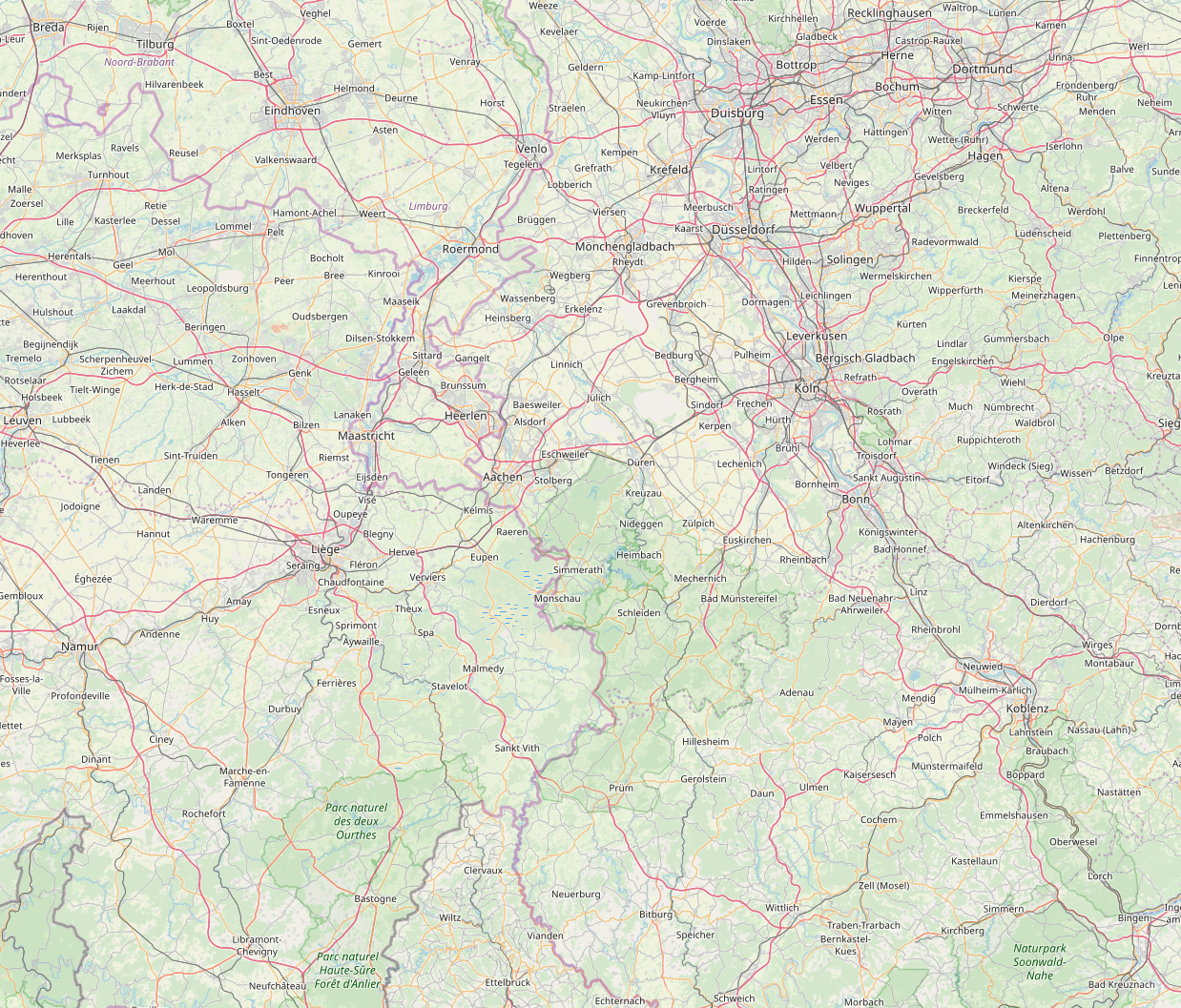 Y-29
Hürtgenwald
[Speaker Notes: The purpose of the flights from Y-29 was the Hürtgenwald, east of Aachen.
In that neighborhood were several dams that supplied electricity to the industry in the Ruhr area.]
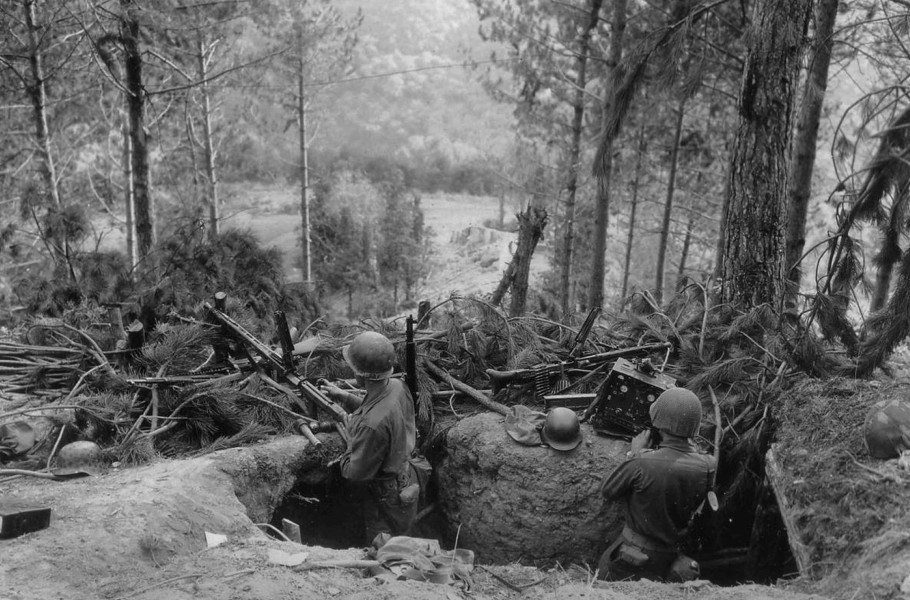 [Speaker Notes: In the Hürtgenwald there was the Siegriedlinie or West Wall.
It was a very fierce battle with 33,000 American and 29,000 German casualties.
A forgotten history.]
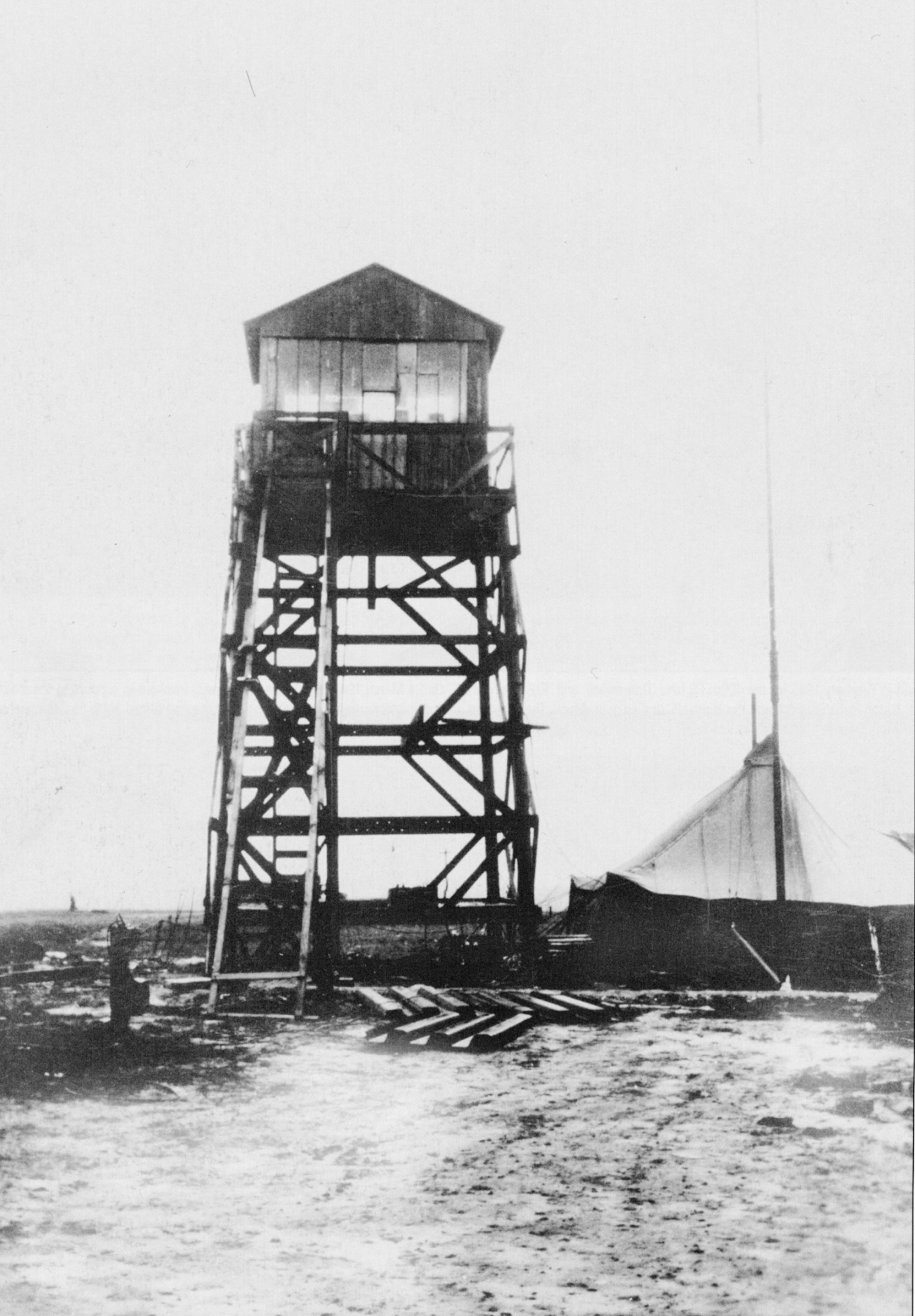 [Speaker Notes: Back to the Y-29: the control tower at the airfield.]
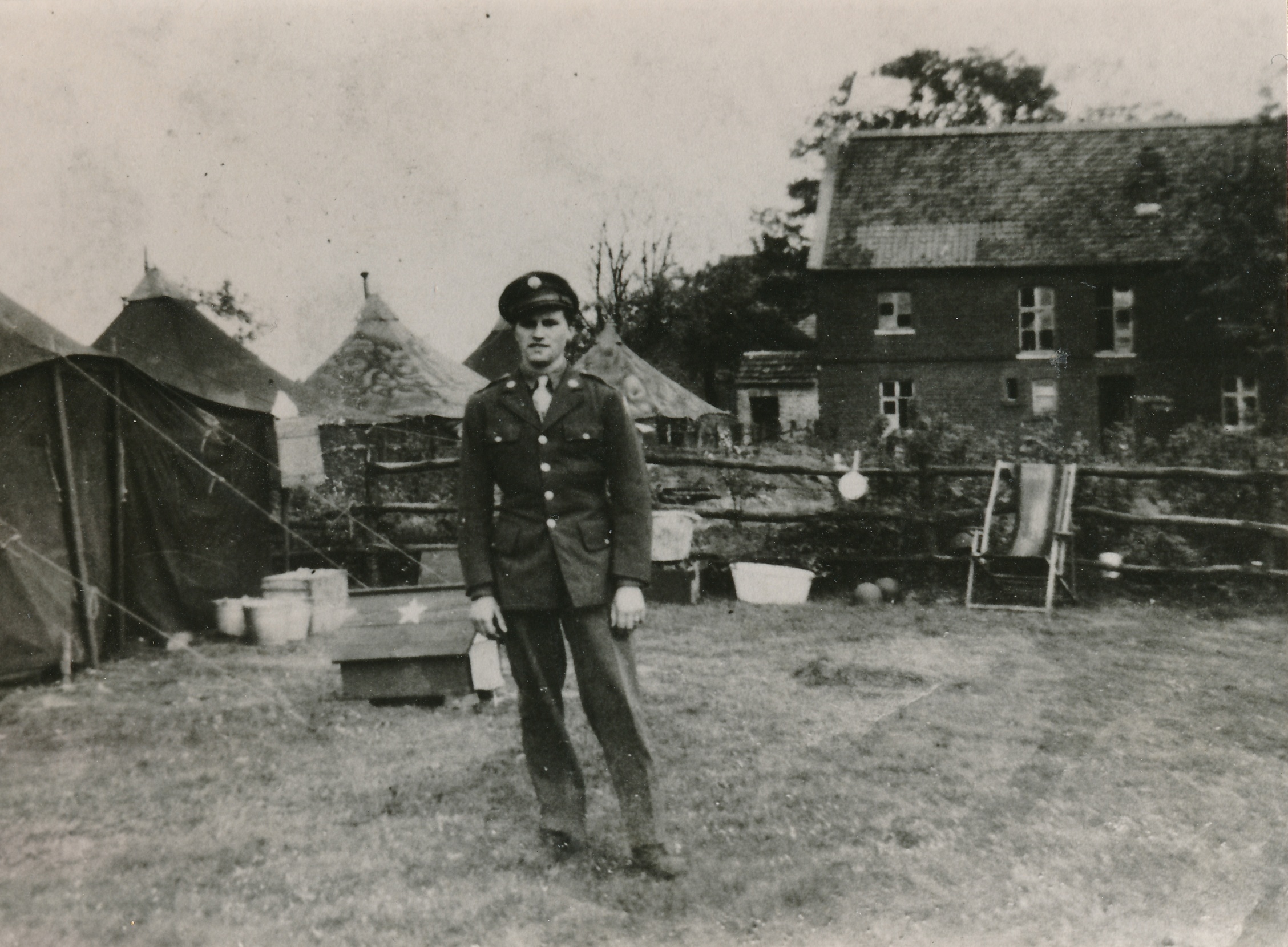 [Speaker Notes: The living conditions at the airfield were very primitive. Most of the men slept in tents.The officers slept in the elementary school of Zutendaal and As or by the locals.]
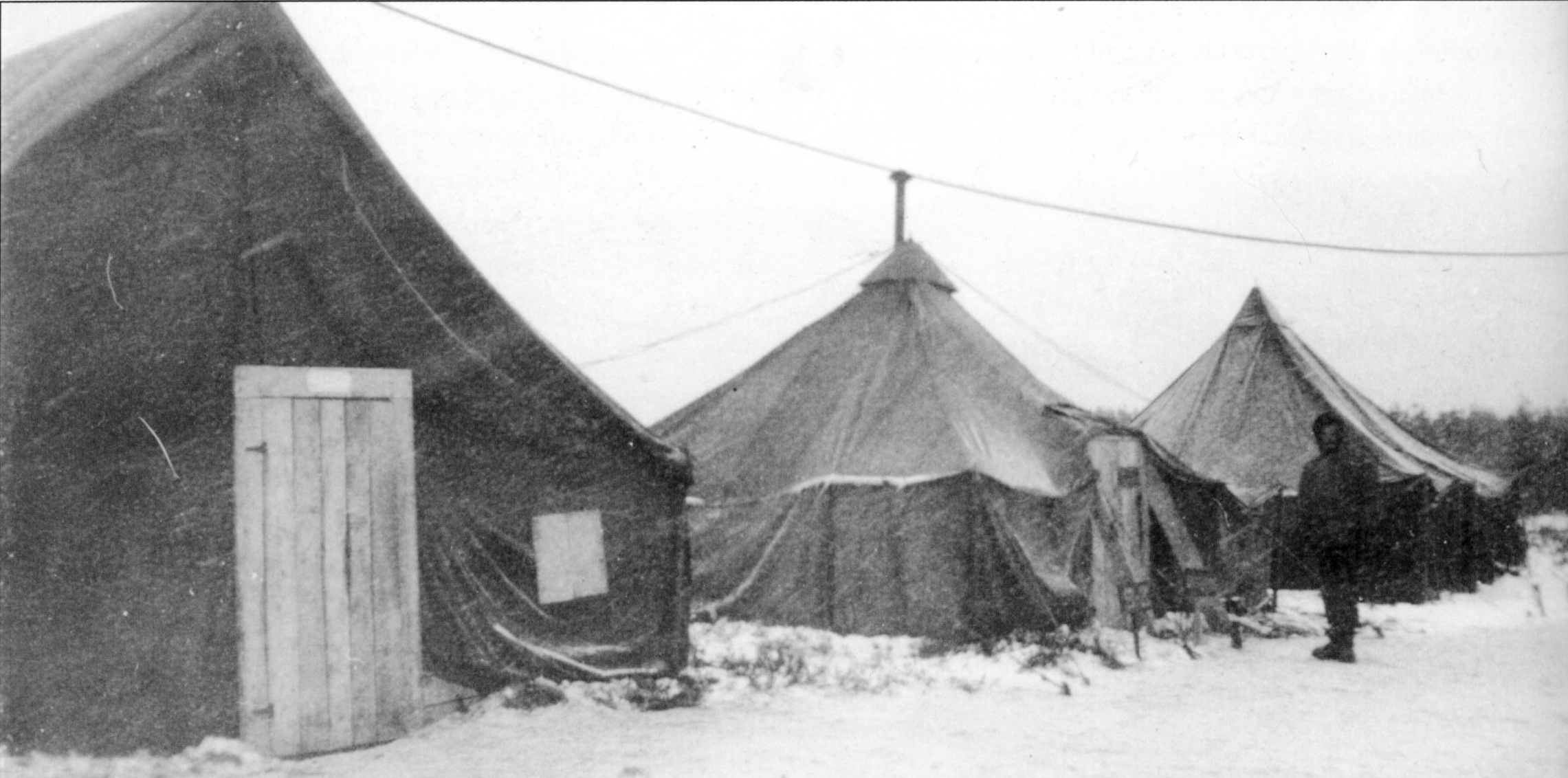 [Speaker Notes: The winter of 1944 was one of the worst winters in years.]
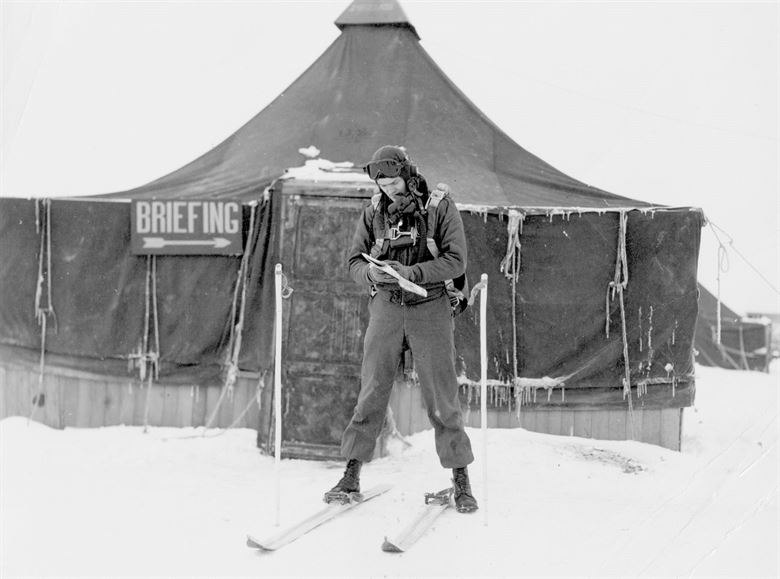 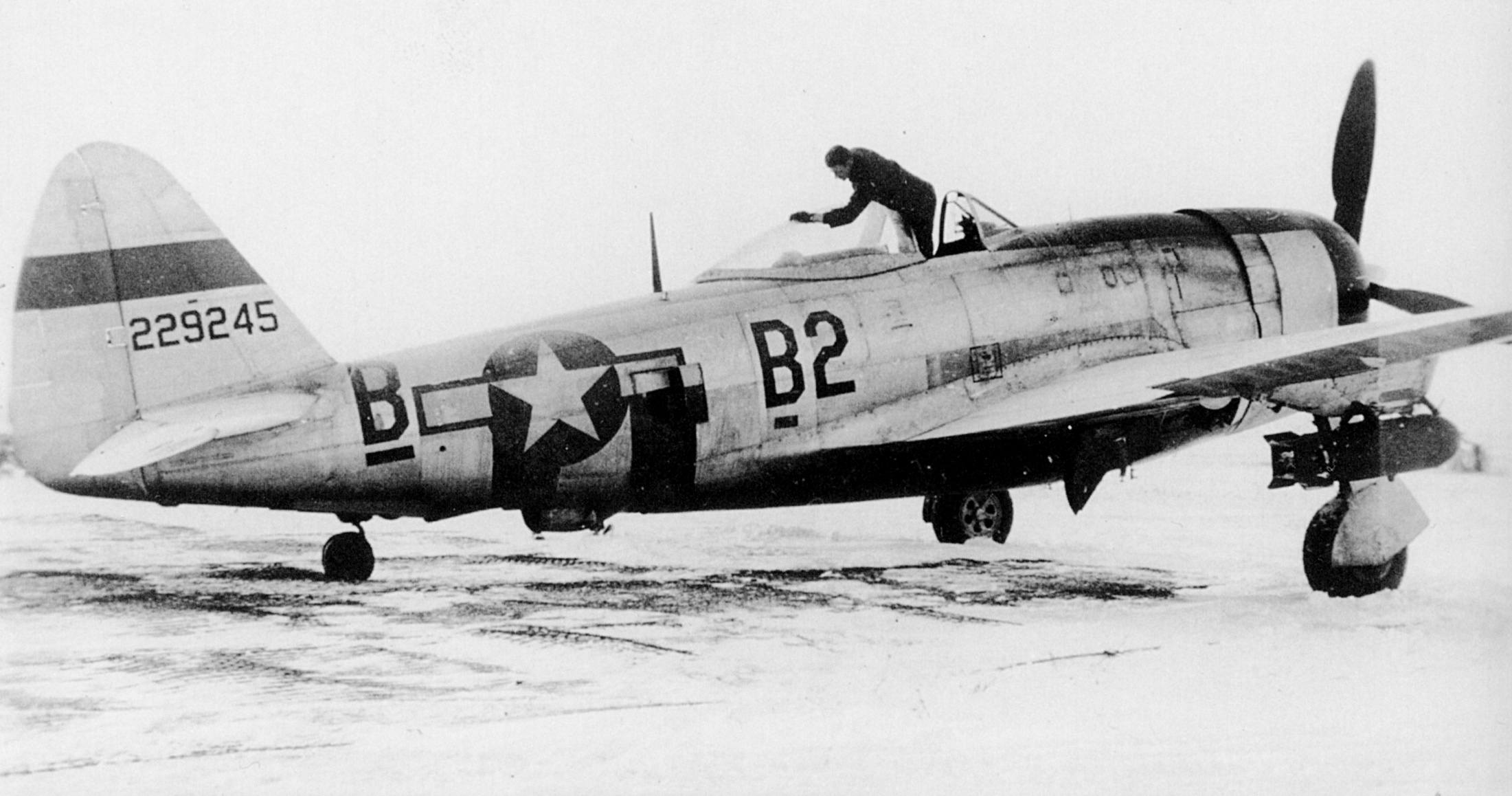 [Speaker Notes: It was very difficult to keep the planes operational every day.
Due to the poor weather there were many days of no flying.]
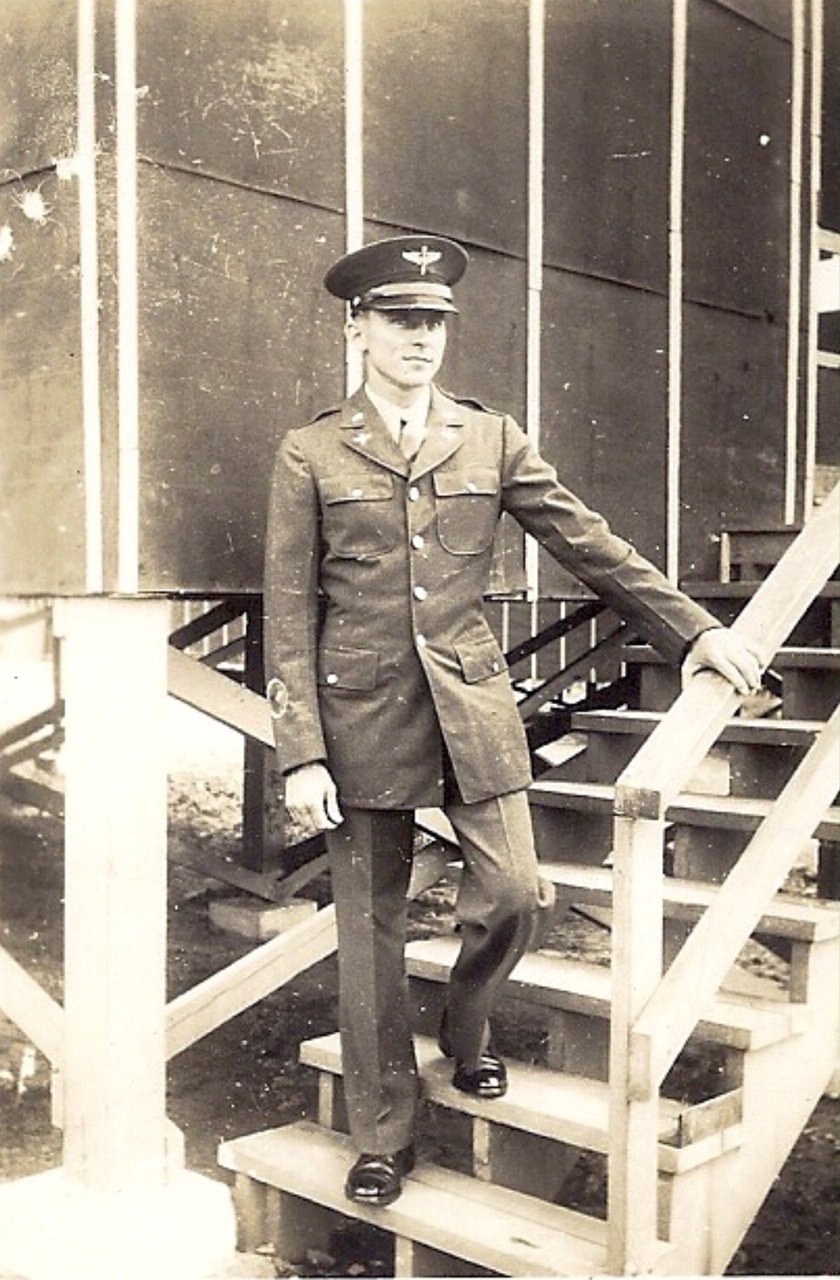 Edward A. Downs

September 1942: 
Enlisted in the Air Forces

May 1944: 
Pilot’s Wings

December 1944: 
Overseas

December 1944: 
Y-29 Asch (with 30 other new pilots)
389 Fighter Squadron / 366 Fighter Group
Training

January 1945: 
Training

February 1945
Training
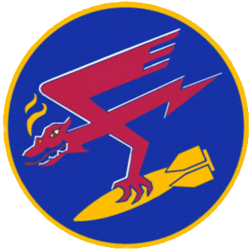 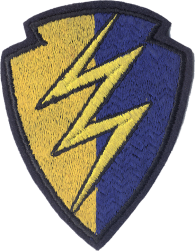 [Speaker Notes: In December 1944, Edward Downs came at Y-29 (with 30 other new pilots)]
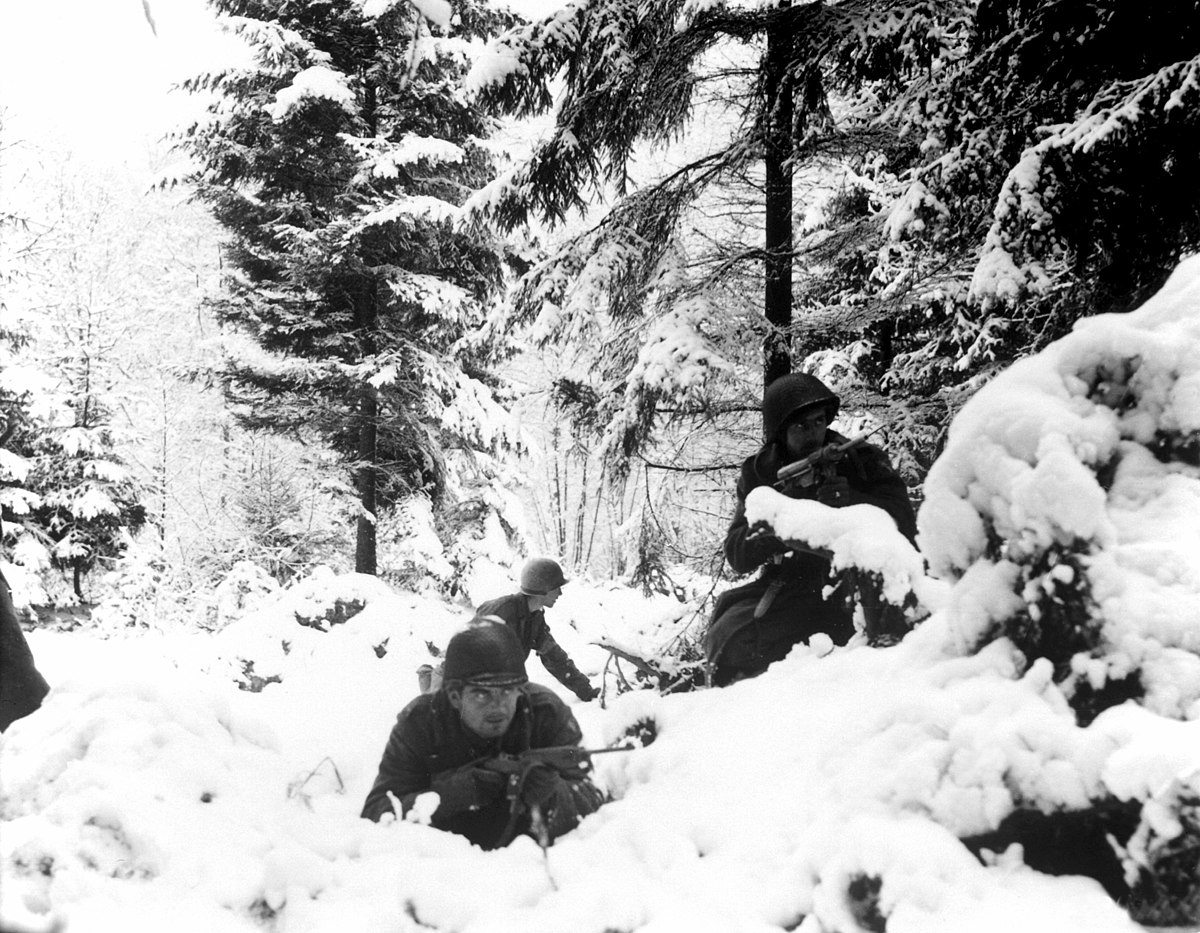 Battle of the Bulge – Ardennes – December, 16 1944 – January 25, 1945
[Speaker Notes: December 16, 1944: beginning of the Battle of the Bulge – Ardennes 
More than 40,000 Allied soldiers and 33,000 German soldiers were killed]
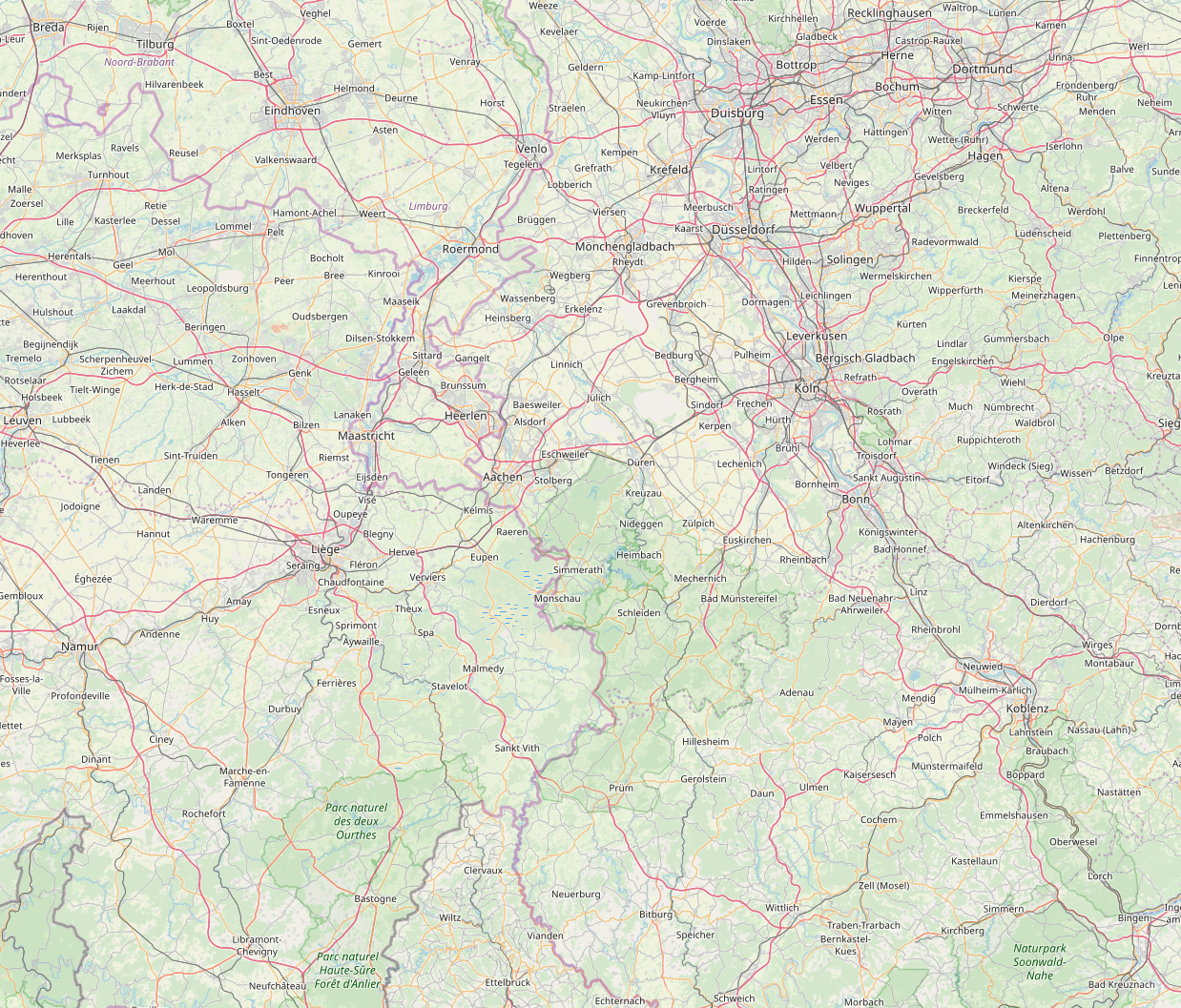 Y-29
Hürtgenwald
Ardennes
December 16, 1944
January 25, 1945
[Speaker Notes: The purpose of the flights shifted from the Hürtgenwald to the Ardennes.]
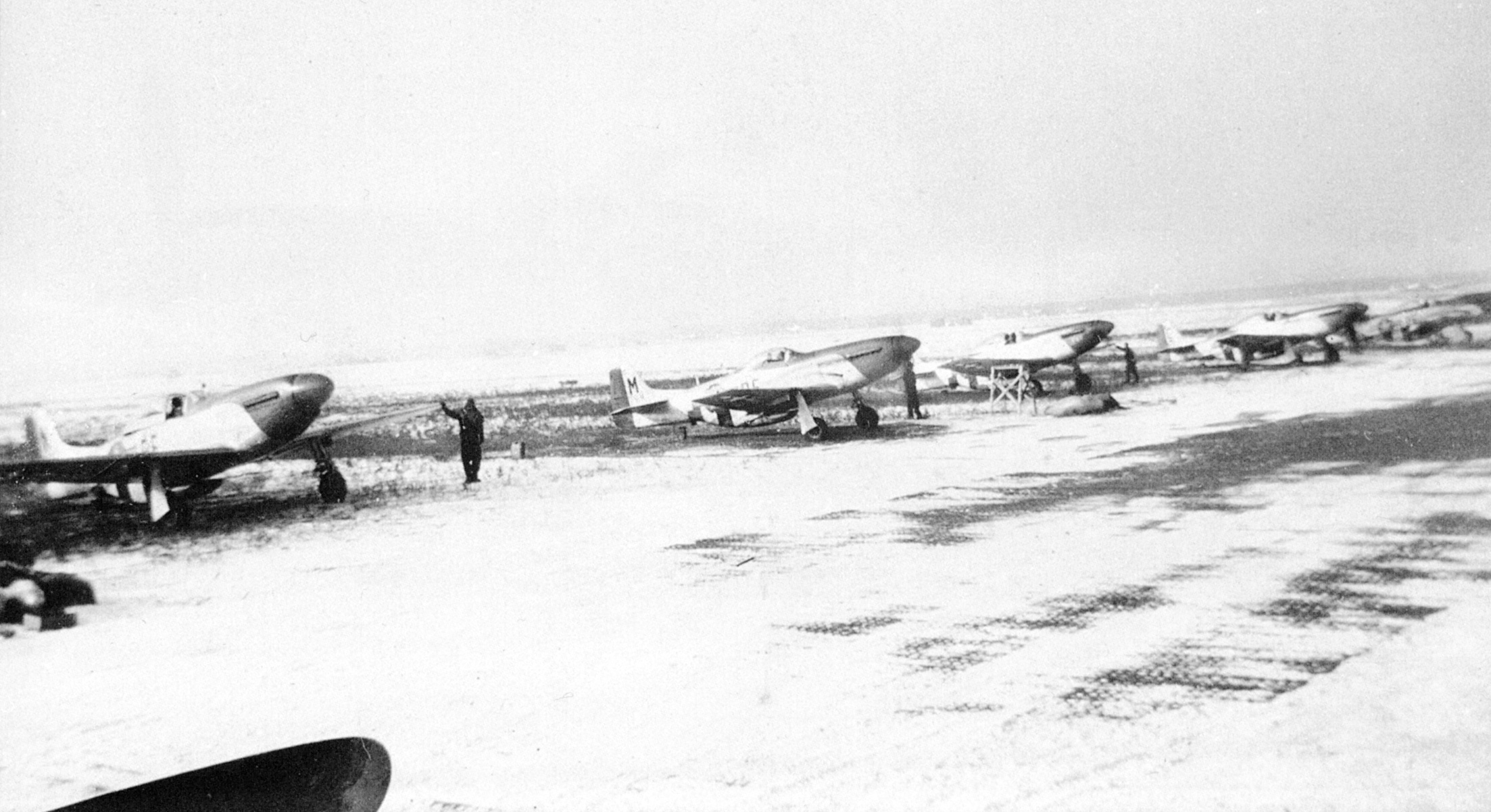 352 Fighter Group
December 23, 1944 - Januari 27, 1945
[Speaker Notes: The 352nd Fighter Group arrived to help from Bodney in England.]
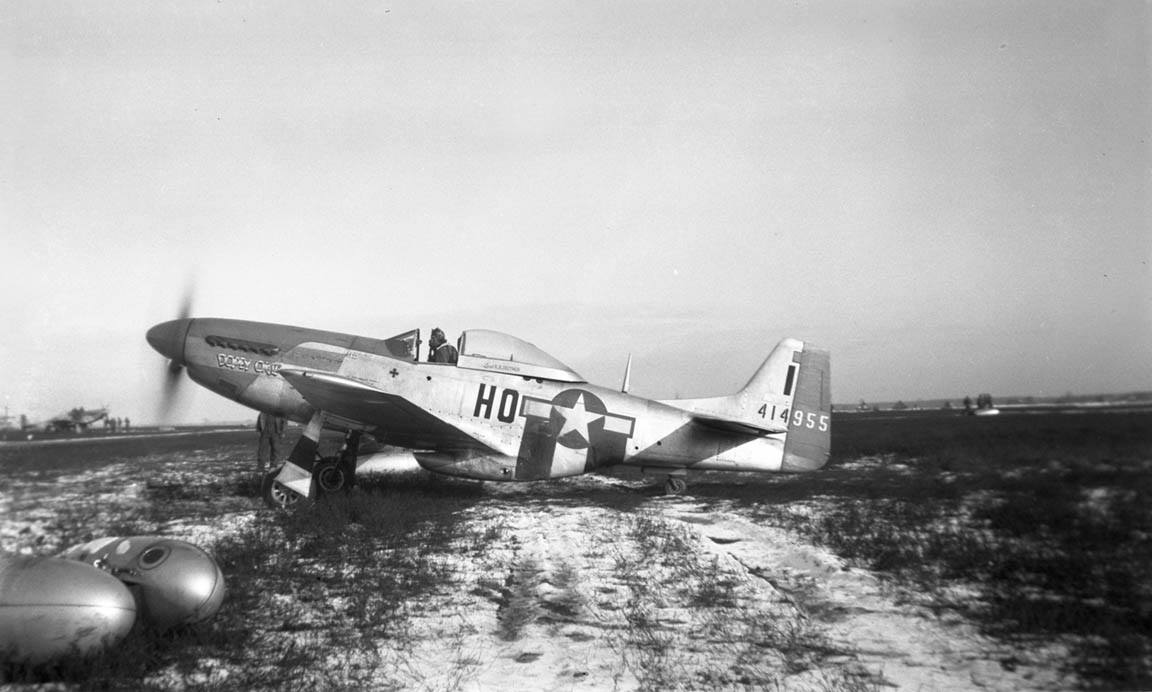 [Speaker Notes: The airplanes were the P-51 Mustang fighters. 
They called themselves the Bleunosed Bastards of Bodney.]
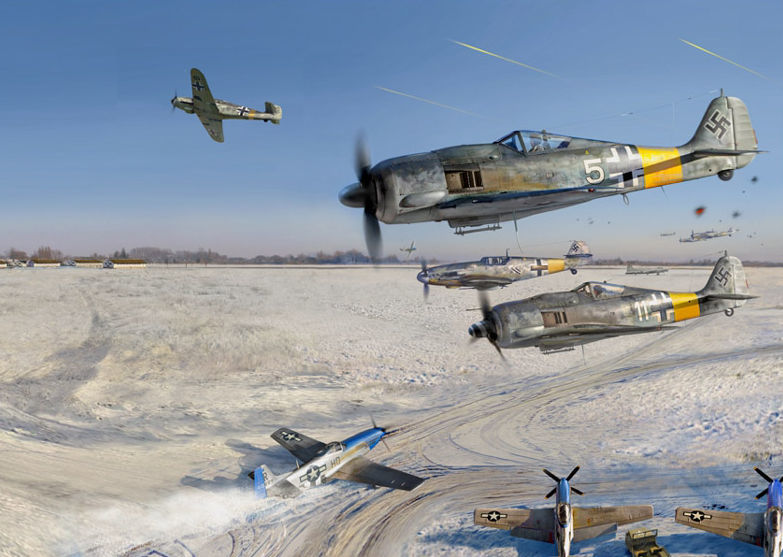 January 1, 1945
Operation Bodenplatte
[Speaker Notes: January 1, 1945. Operation Bodenplatte was a simultaneous German air raid on 20 Allied airfields with 800 German planes in France, Luxembourg, the Netherlands and Belgium.Purpose: destroying as many Allied aircraft on the ground – so the Allied aircrafts could not fly over the Ardennes.The Germans hoped that everyone was drunk in his bed after the 1st New Year in Europe.]
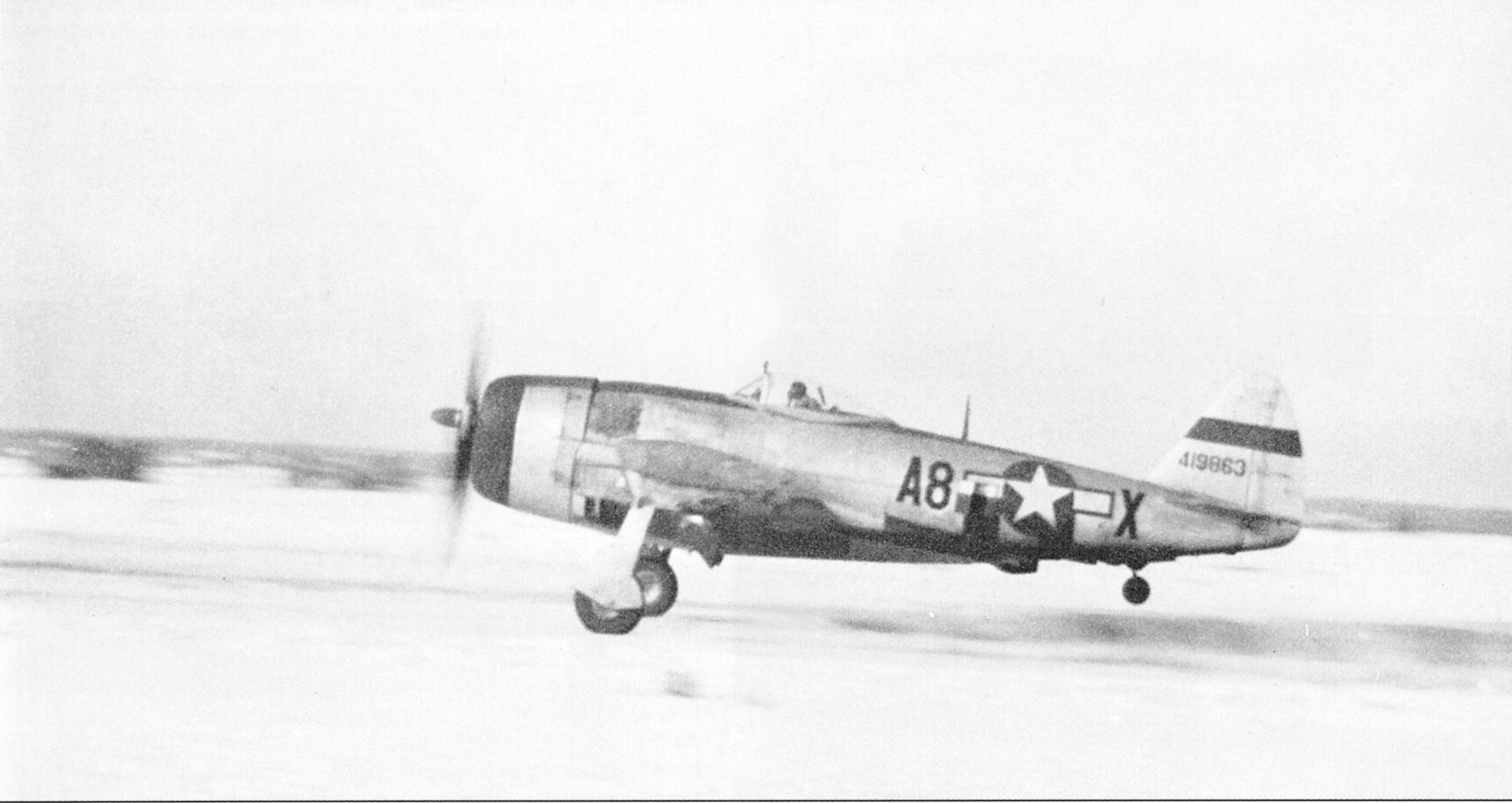 9:16 – take off of 8 P-47 Thunderbolts + 12 P-51 Mustangs ready to take off
[Speaker Notes: 4 minutes before the German attack, at 9:16, 8 P-47 Thunderbolts were taking off for a mission over the Ardennes.
At the same time 12 P-51 Mustangs were ready to take off after the Thunderbolts for a mission over the front.

One of the pilots suddenly saw 61 German planes coming to the Y-29.]
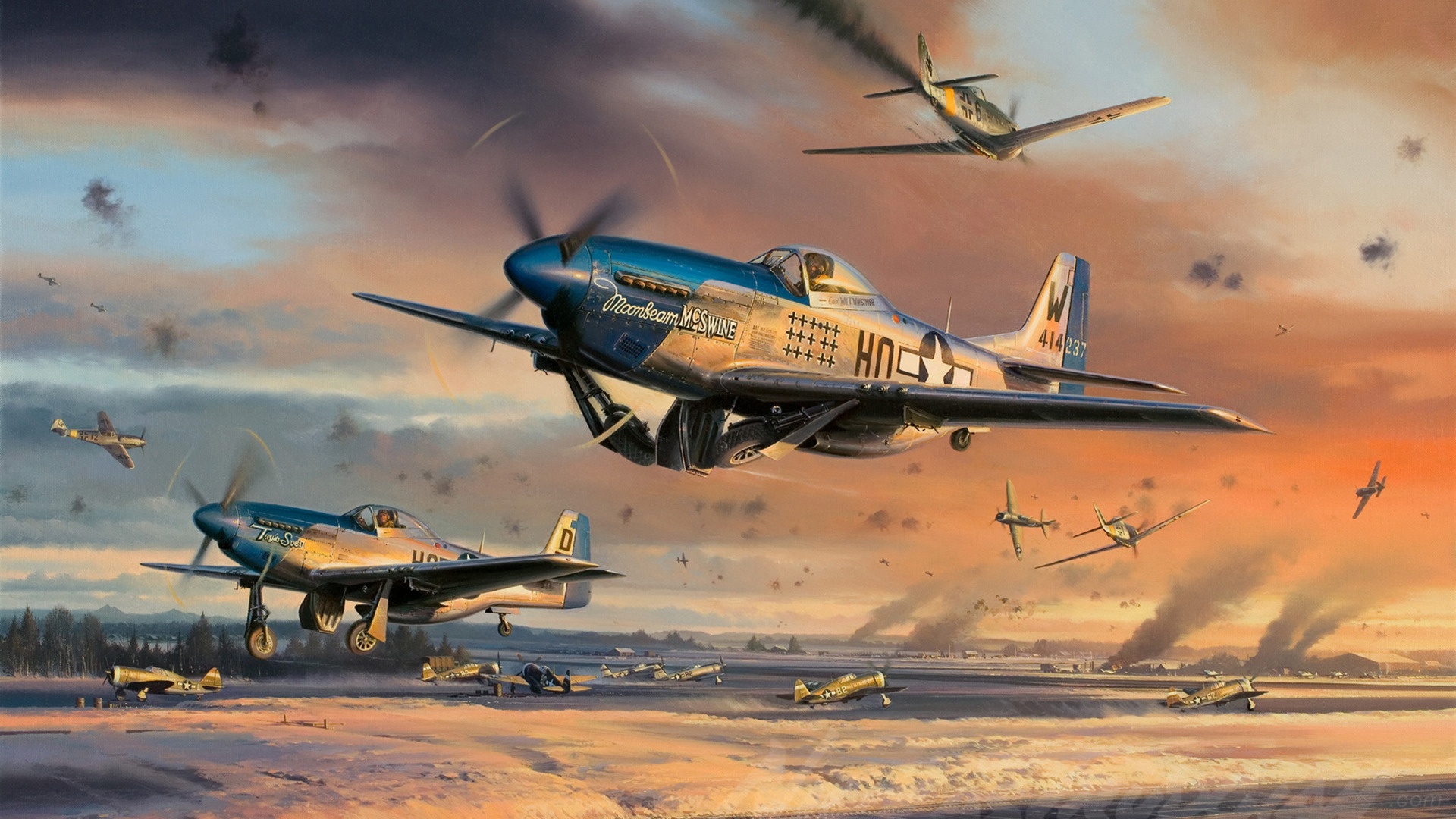 [Speaker Notes: The Thunderbolts immediately attacked the German fighters.The Mustangs all took off and attacked also the German fighters.]
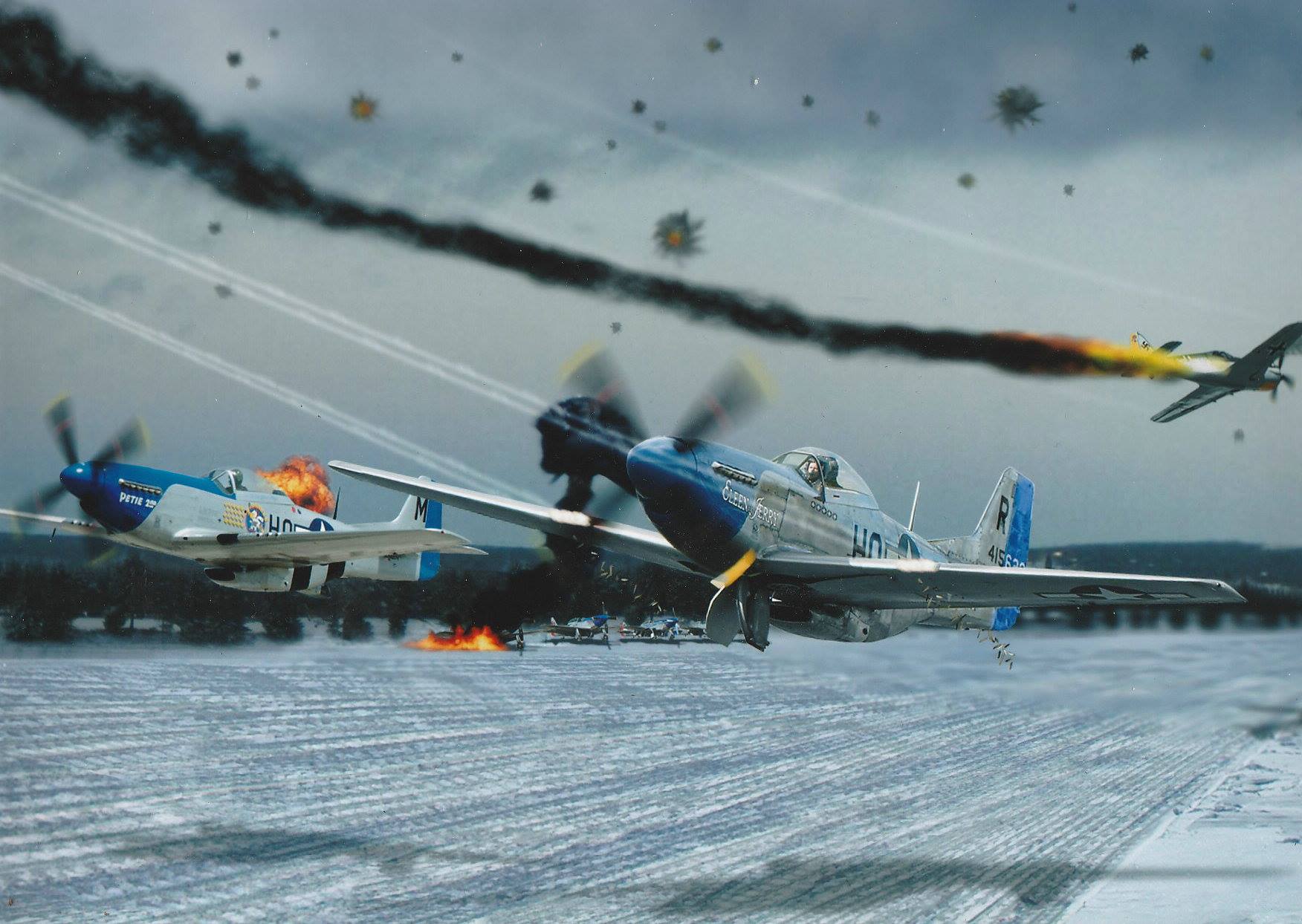 52 German airplanes were shot down or damaged
17 German pilots were killed

1 American airplane was shot down and 3 damaged
4 American soldiers were hurt
[Speaker Notes: A great dogfight took place over the Y-29.
Nowhere the German losses were as high as above the Y-29.
In America this dogfight was named: “The Legend of the Y-29”

52 German airplanes were shot down or damaged
17 German pilots were killed
1 American airplane was shot down – the pilot bailed out and landed safely
and 3 American airplanes were damaged
4 American soldiers were hurt]
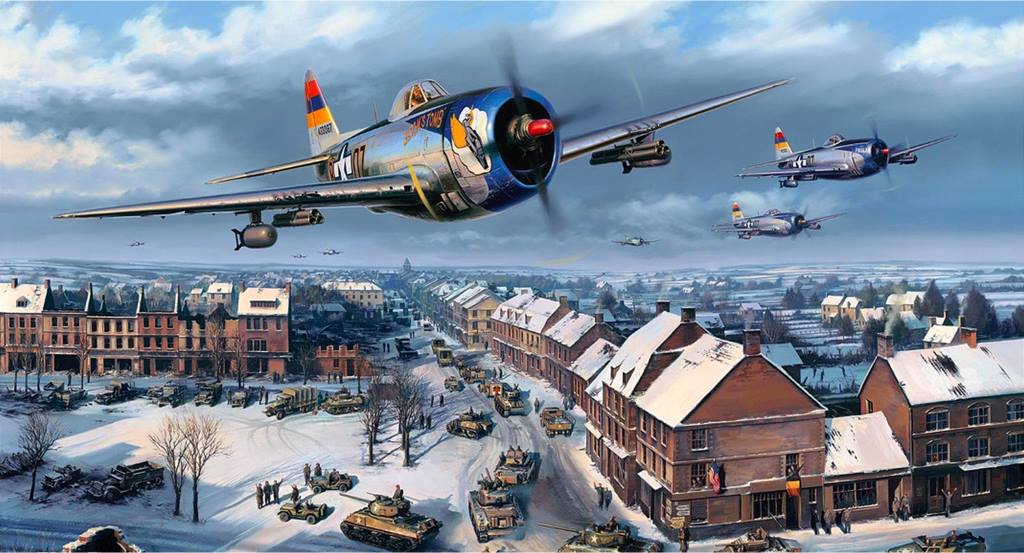 January 25, 1945
The end of the Battle of the Bulge - Ardennes
[Speaker Notes: January 25, 1945: The end of the Battle of the Bulge - Ardennes]
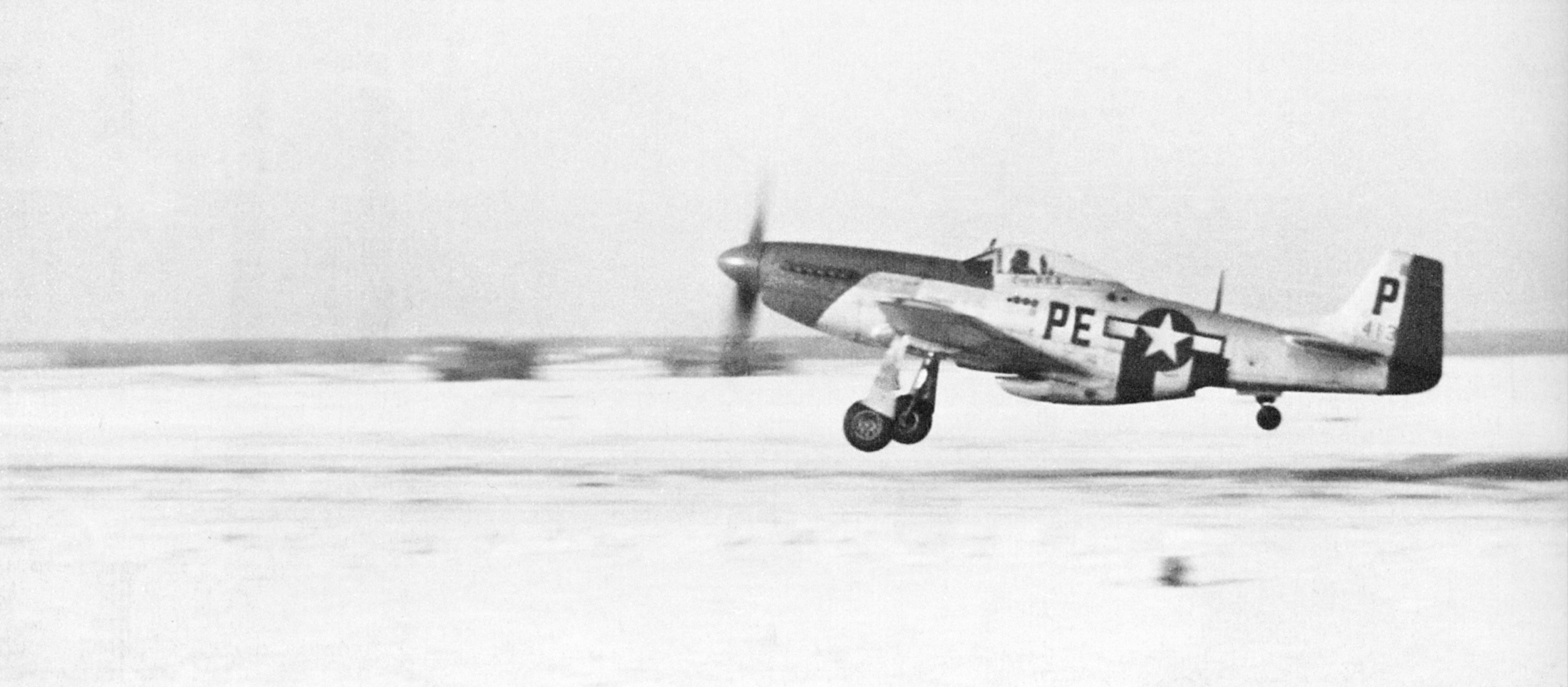 January 27, 1945
352 Fighter Group to A-84 Chievres (Belgium)
[Speaker Notes: After the Battle of the Bulge, the P-51 Mustangs leaves theY-29]
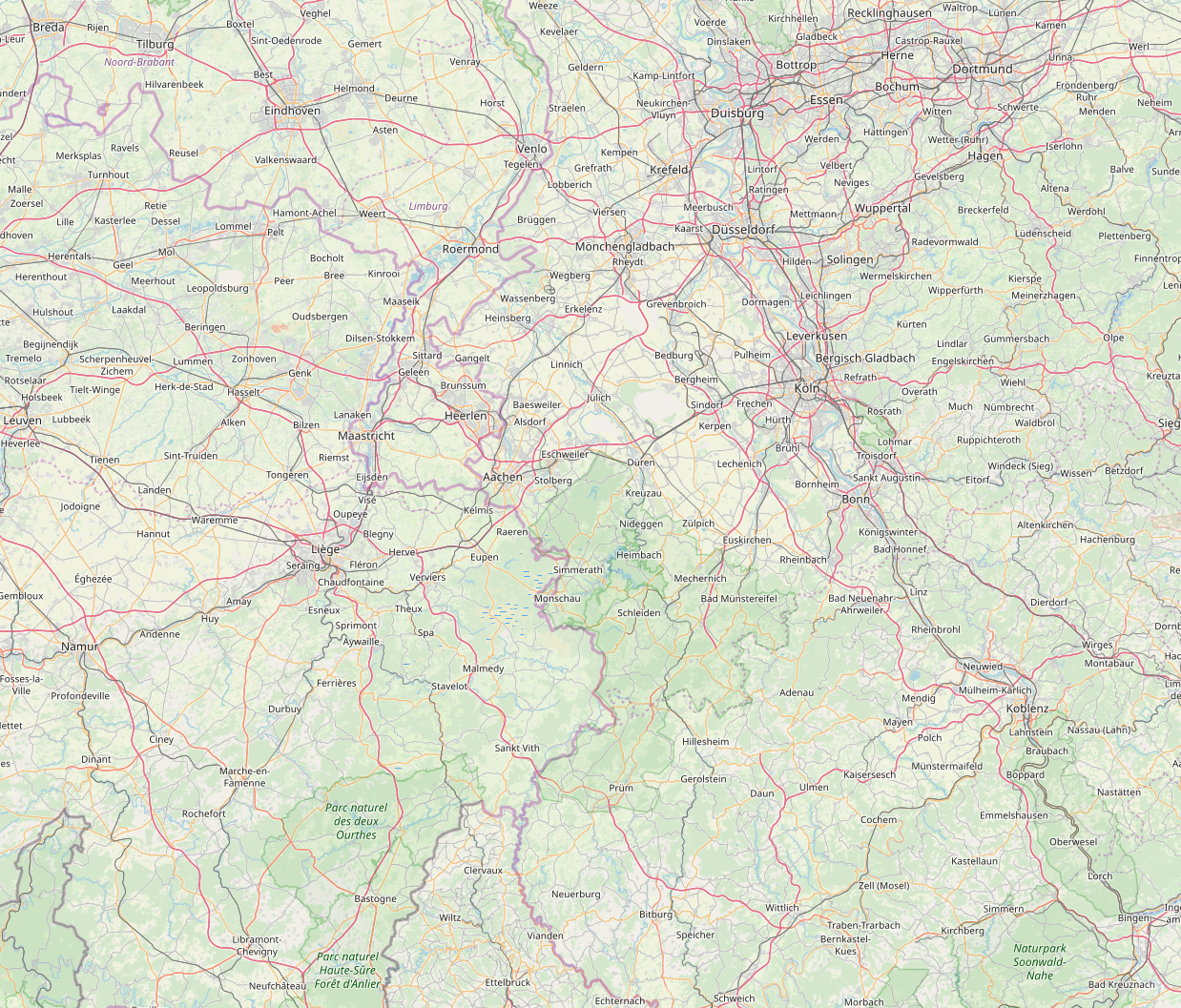 Y-29
Hürtgenwald
Ardennen
January 25, 1945
[Speaker Notes: The purpose of the flights shifted from the Ardennes back to the Hürtgenwald.]
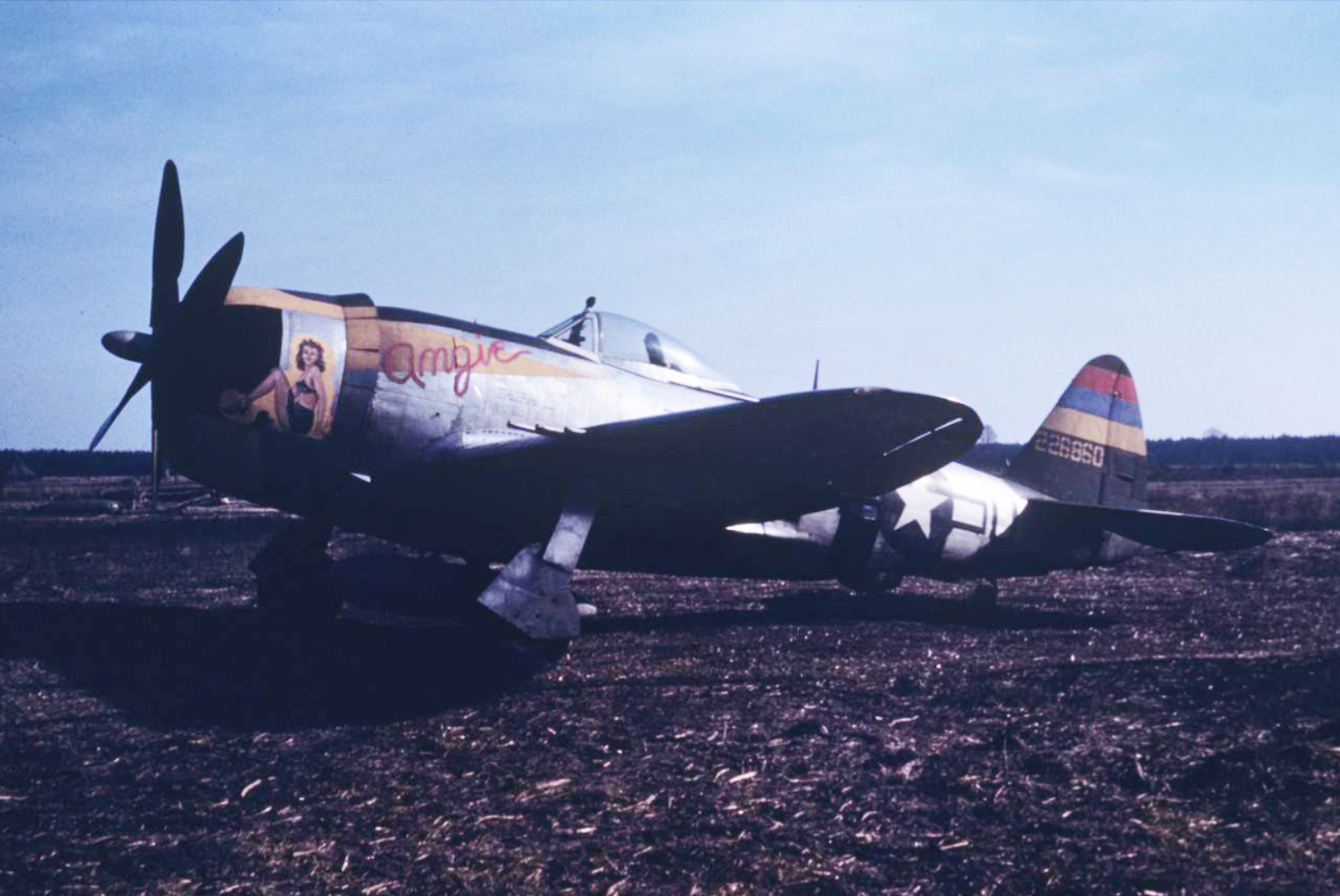 406 Fighter Group
February 8, 1945 – April 15, 1945
[Speaker Notes: February 8, 1945 the 406th Fighter Group came to Y-29.
There were now 2 fighter groups on Y-29. This means more than 2000 men and 150 airplanes.]
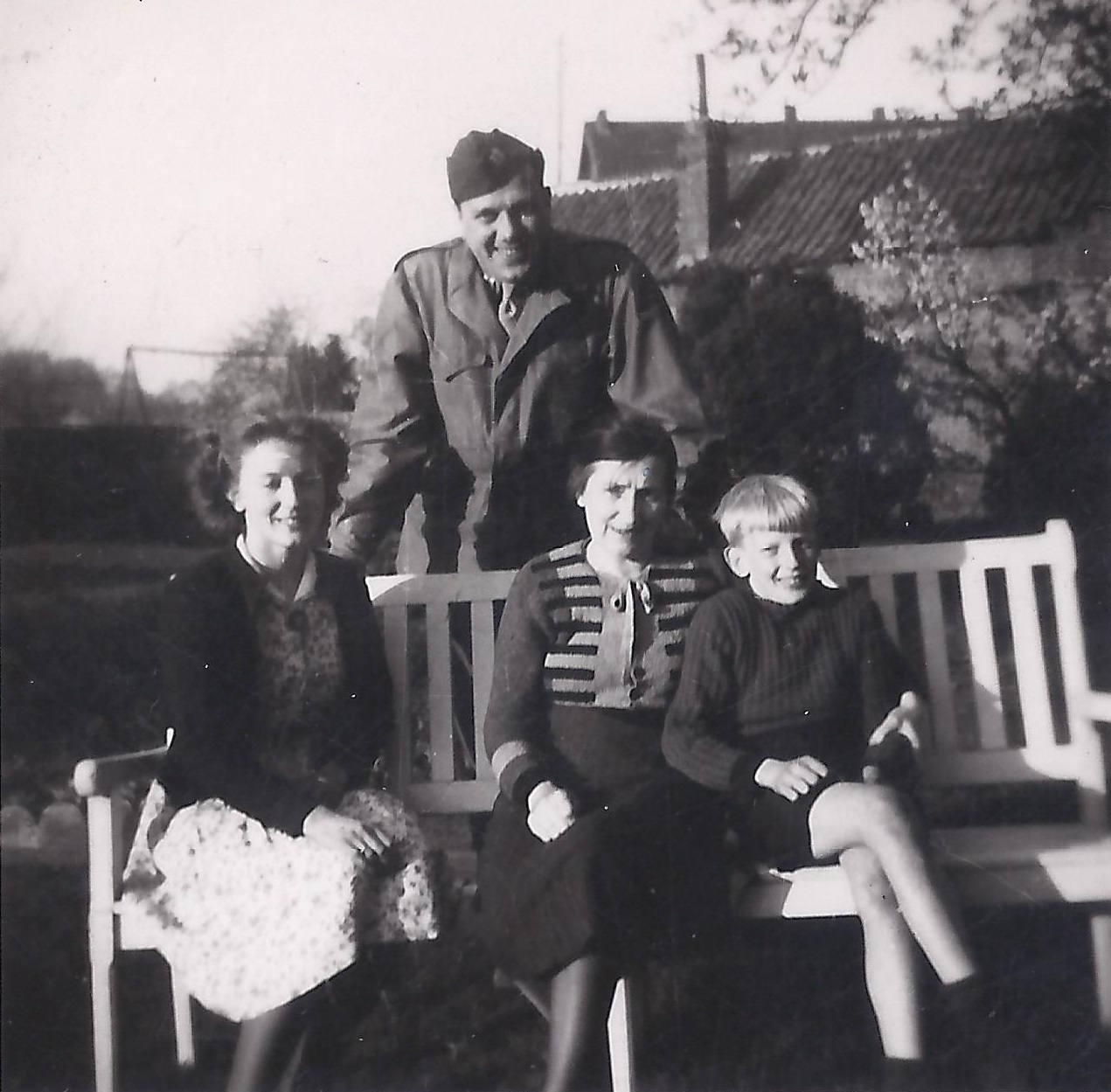 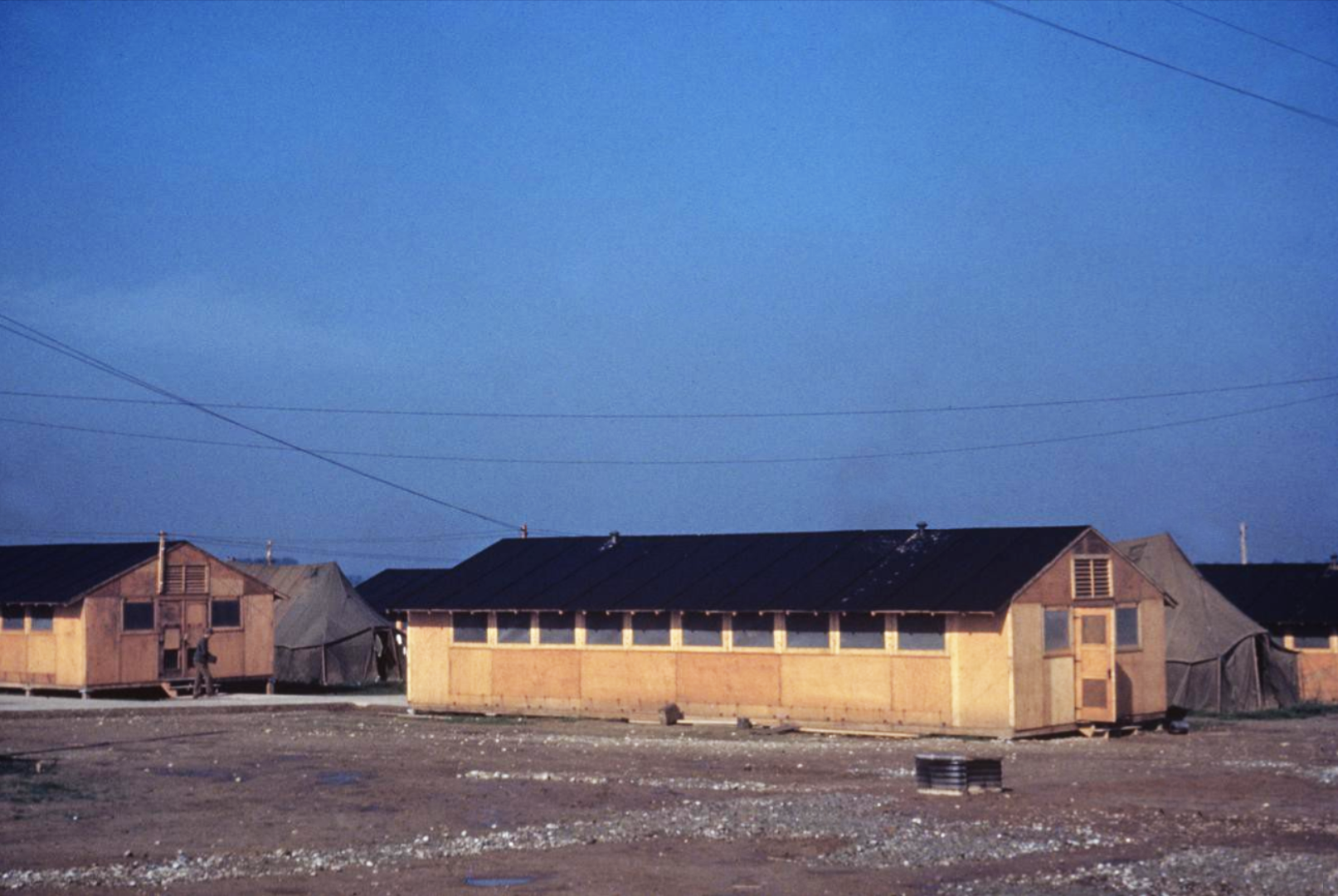 [Speaker Notes: Wooden chalets were built and many officers were sleeping by the locals in As, Zutendaal and Genk.

An American pilot at his host family in Genk. In the middle is my grandmother (Maria Lantmeeters-Reynders), my aunt (Elsa Lantmeeters) left, and right my father (Jos Lantmeeters), then 12 years old.]
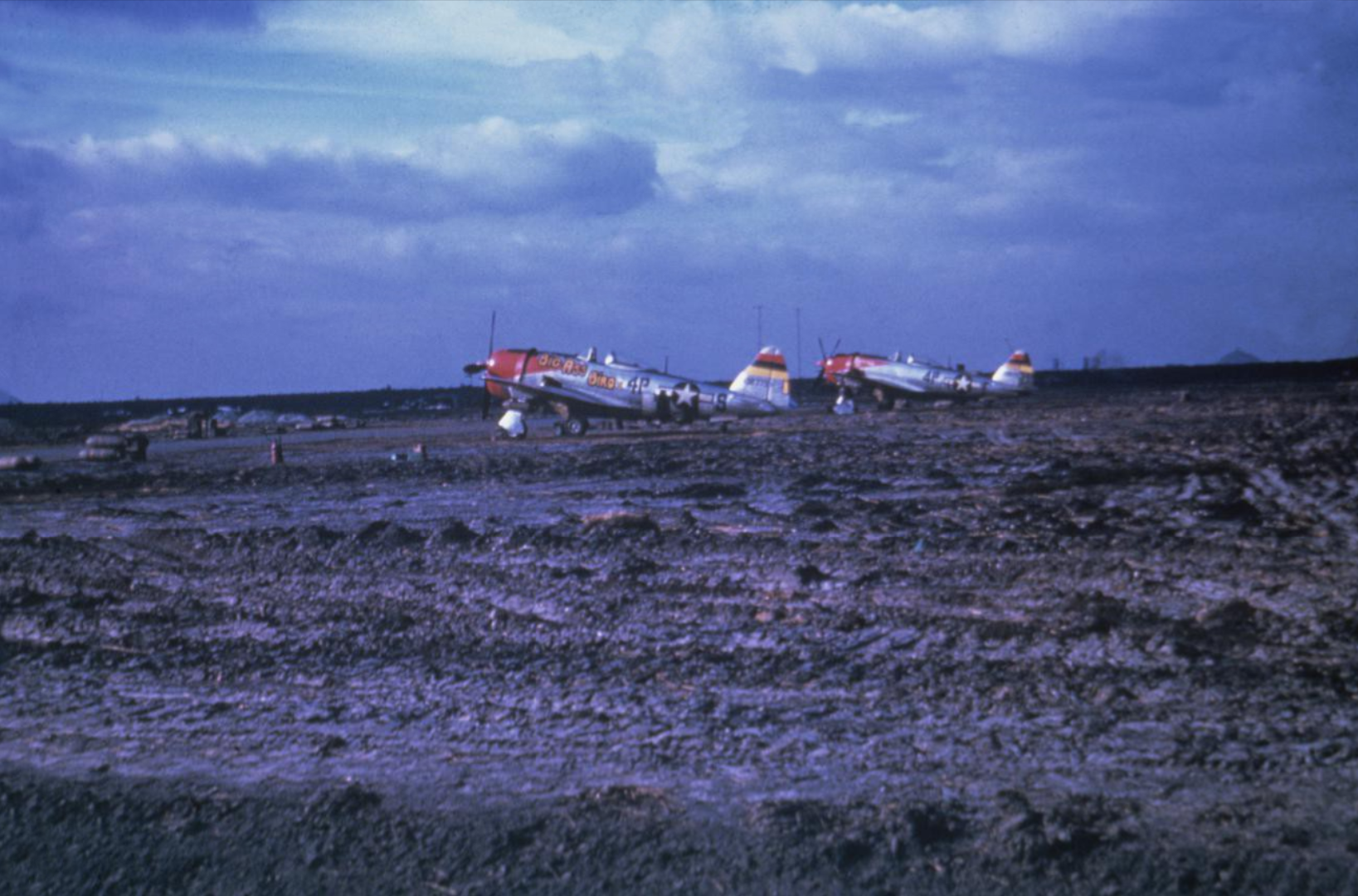 [Speaker Notes: A new problem: Mud by the melting of the snow.]
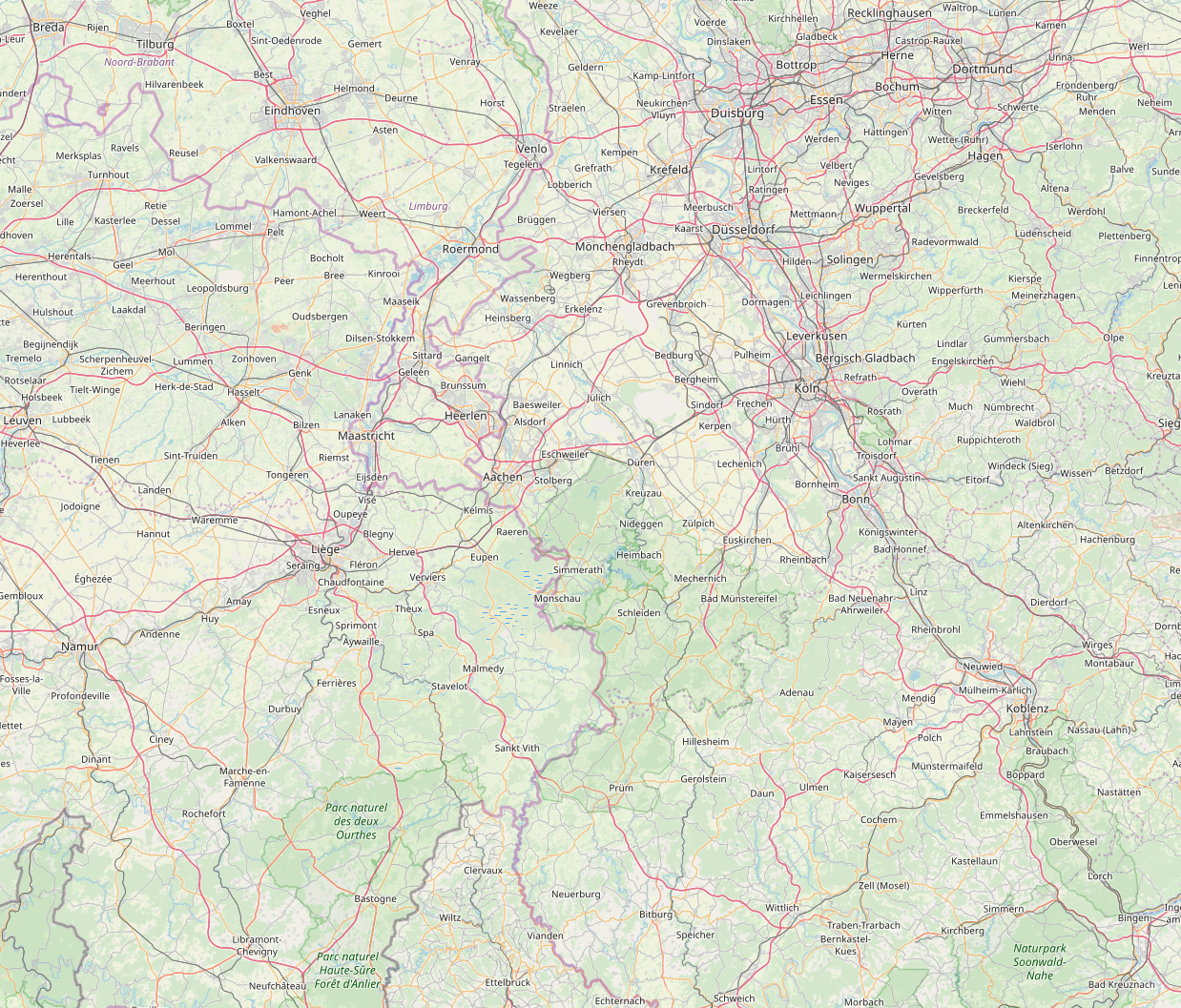 Battle of the Rhine
February 11, 1945 – March 15, 1945
Y-29
Hürtgenwald
February 10, 1945
[Speaker Notes: After the end of the Battle of the Hürtgenwald there was the Battle of the Rhine.]
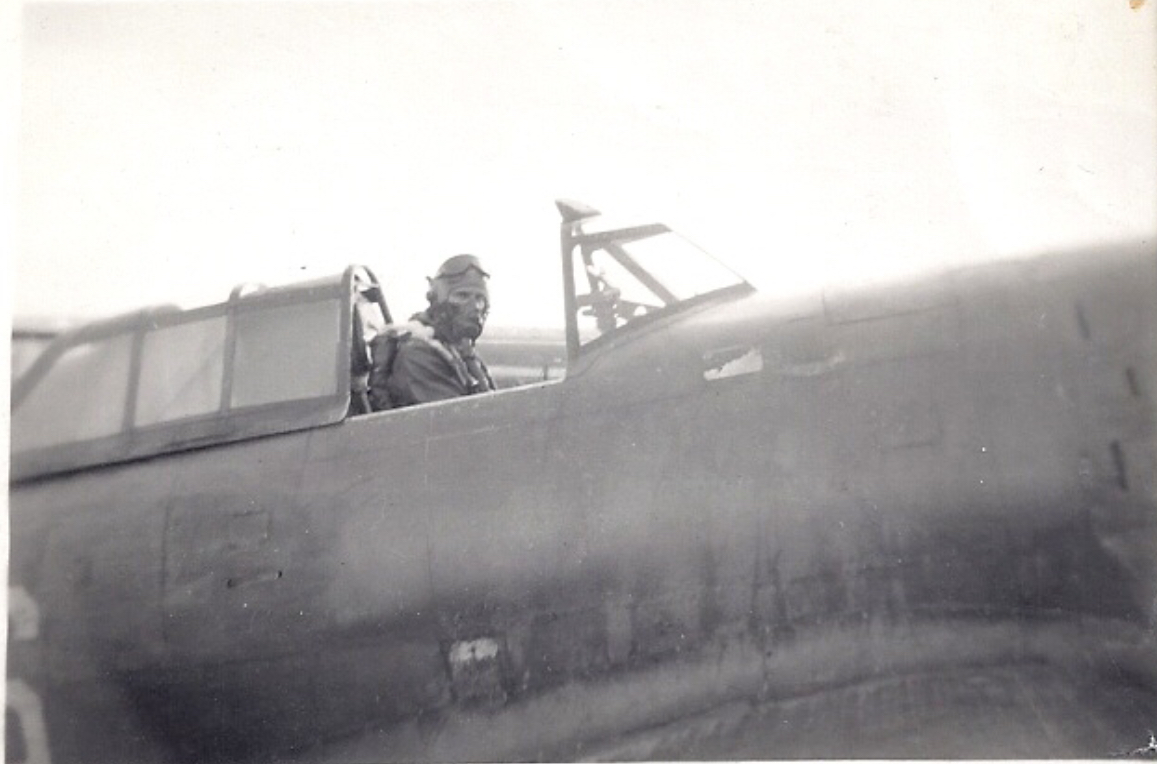 Edward A. Downs
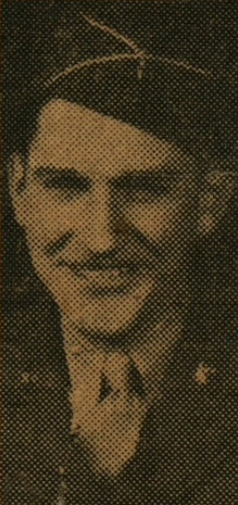 February 21, 1945 
visit from his brother Corporal Robert S. Downs
1st mission February 22, 1945 – 13:00-15:57
Bomber escort mission follow-up dive-bombing (Germany)

2nd mission February 22, 1945 – 16:37-18:01
Armed recce in the area of Dusseldorf, Elberfeld, Bonn (Germany)
Robert S. Downs
[Speaker Notes: February 21, 1945 
visit at the Y-29 from his brother Corporal Robert Downs

Edward was flying his first two mission on February 22, 1945]
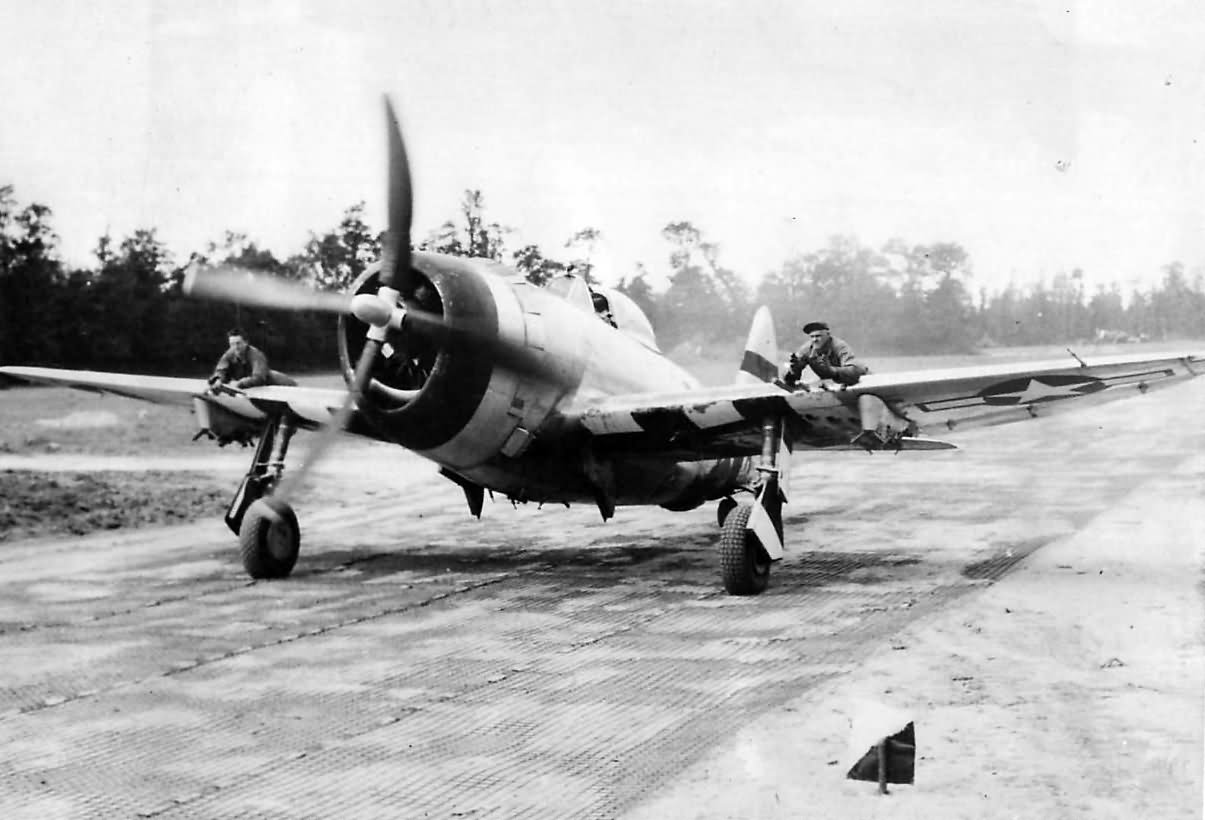 [Speaker Notes: Robert rode out to the take-off area on the wing of Edwards plane like on this photo.
This was a normal practice, because the pilot could not see before him. The men on the wing was his guide.]
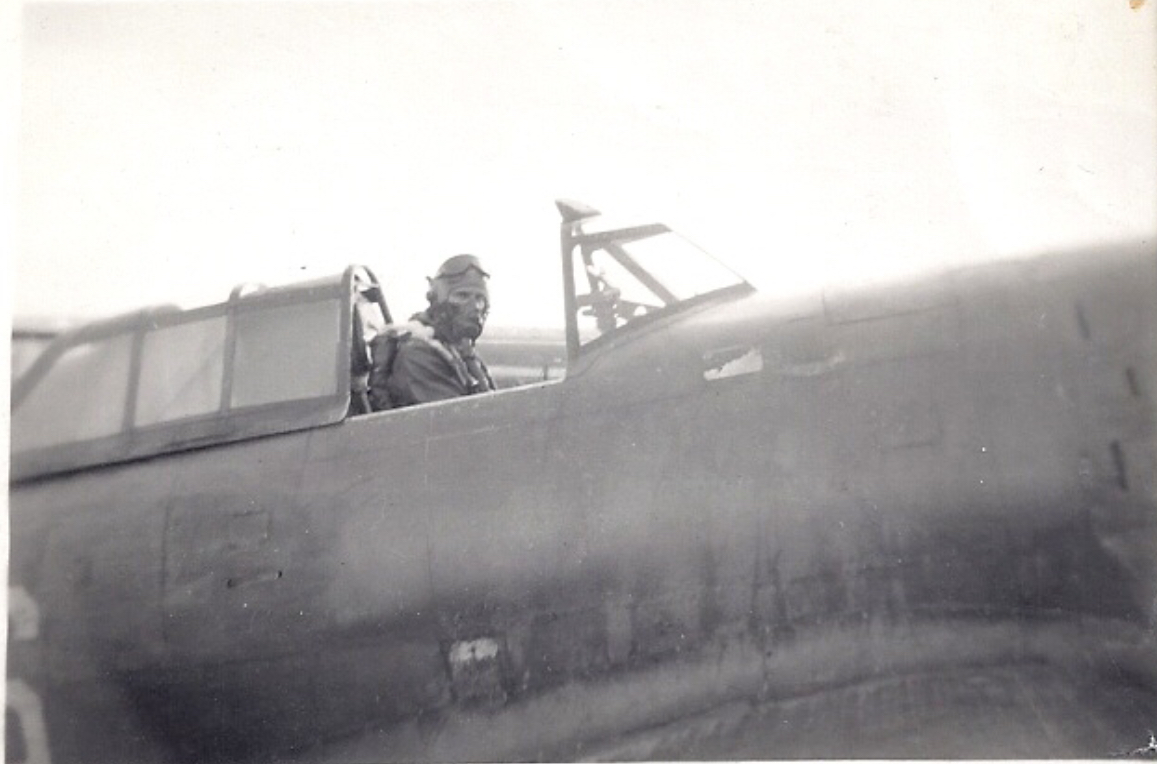 1st mission February 22, 1945
Bomber escort mission follow-up dive-bombing (Germany)
2nd mission February 22, 1945
Armed recce in the area of Dusseldorf, Elberfeld, Bonn (Germany)
3rd – 10th mission February 23-24-25-27, 1945
Armed recces and dive-bombing missions (Germany)
[Speaker Notes: The next 8 missions were armed recces and dive bombing missions in the Rhine area.]
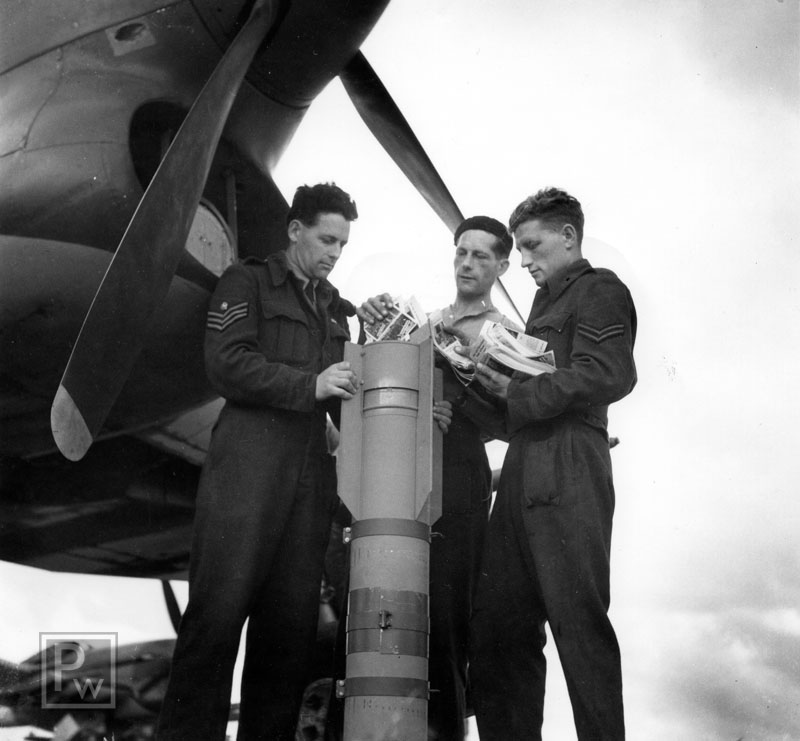 11nd mission March 1, 1945
Leaflet bombing mission
The mission was to drop 24 leaflet bombs, six each on Krefeld and Neuss and the remaining on Mönchengladbach.
[Speaker Notes: The 11th mission March 1, 1945
A leaflet bombing mission
The mission was to 24 leaflet bombs, 6 each on Krefeld and Neuss and the remaining on Mönchengladbach.]
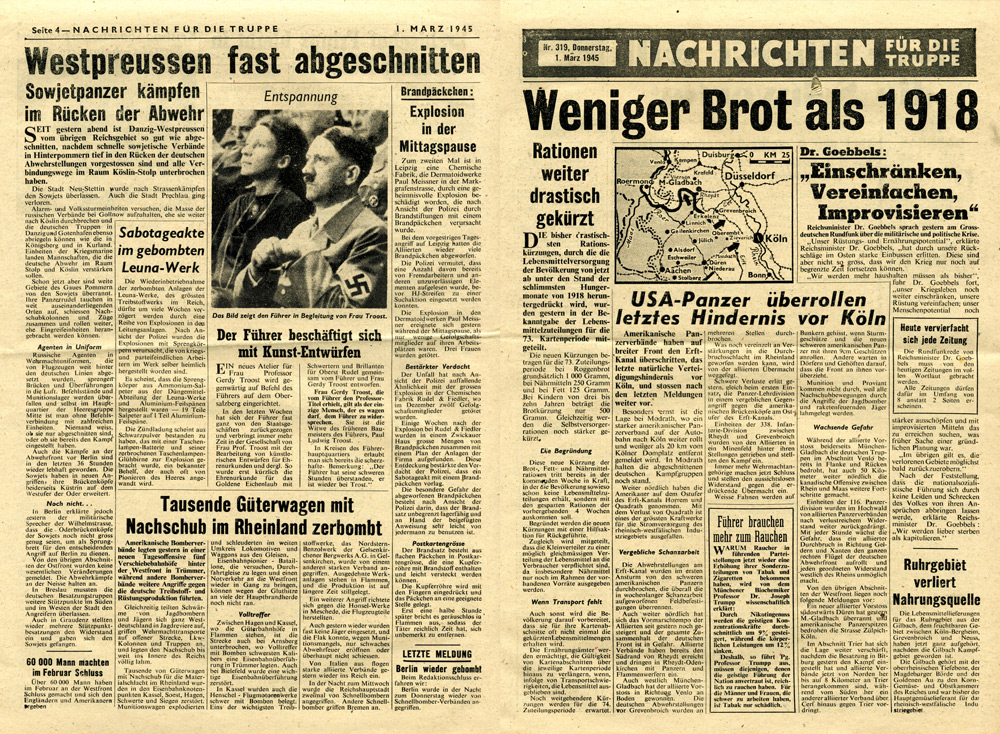 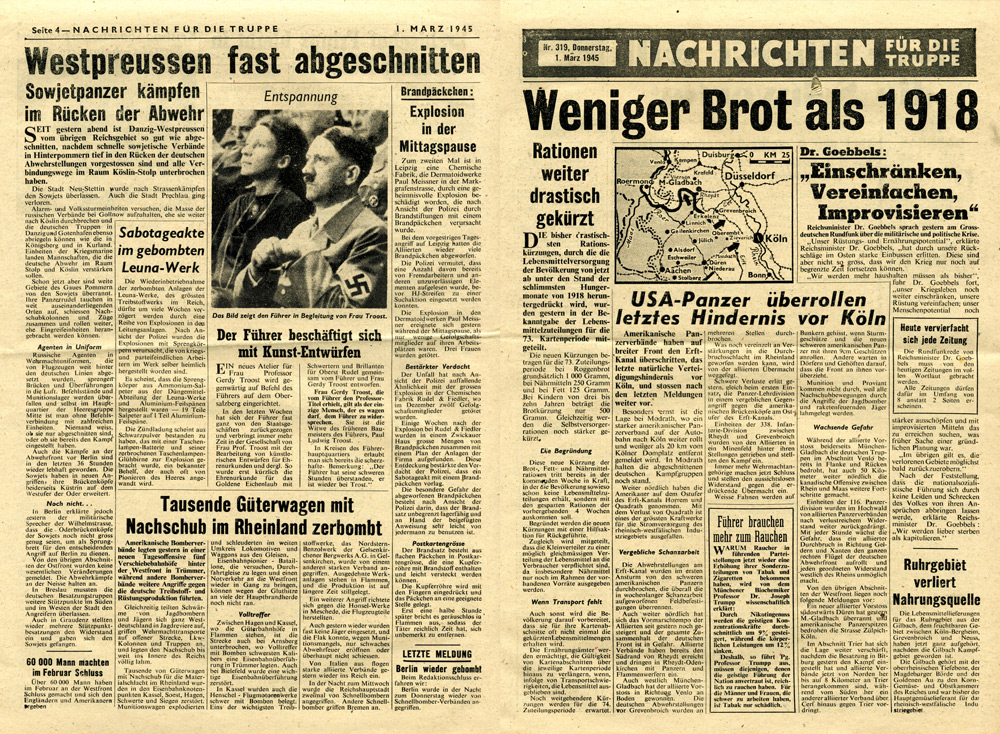 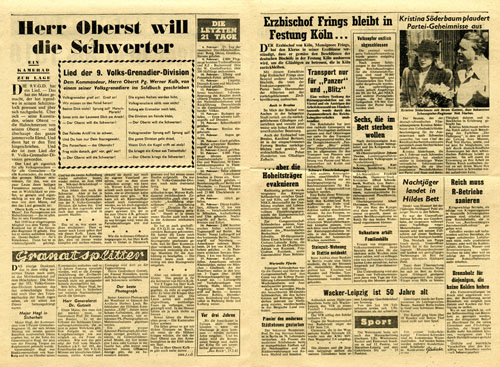 [Speaker Notes: This was the leaflet of March 1, 1945.]
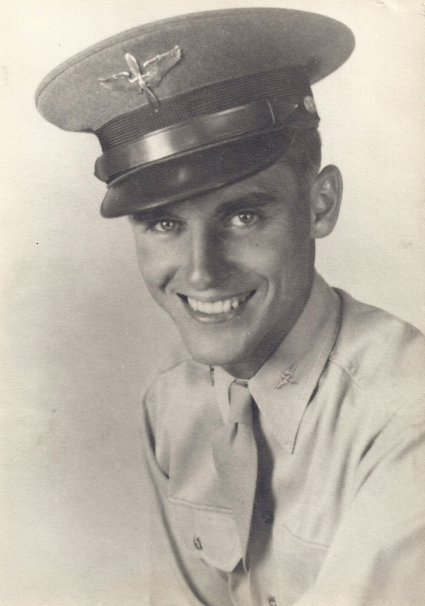 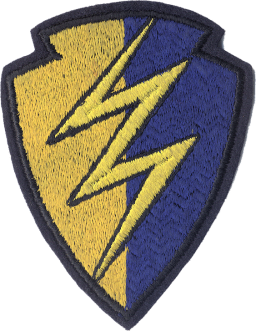 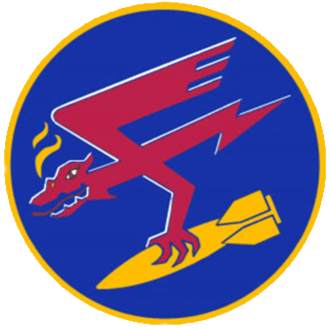 366 
Fighter 
Group
389
Fighter Squadron
2nd Lieutenant Edward A. Downs
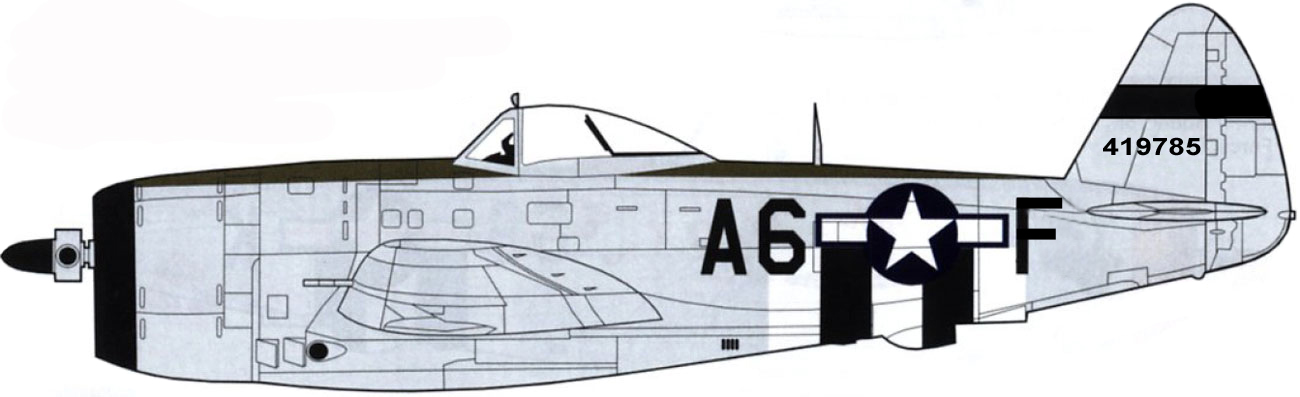 Republic P-47D-28-RE Thunderbolt – 44-19785 – A6-F
[Speaker Notes: 2nd lieutenant Edward Downs took of in this plane, with the registration A6-F]
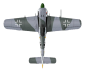 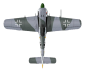 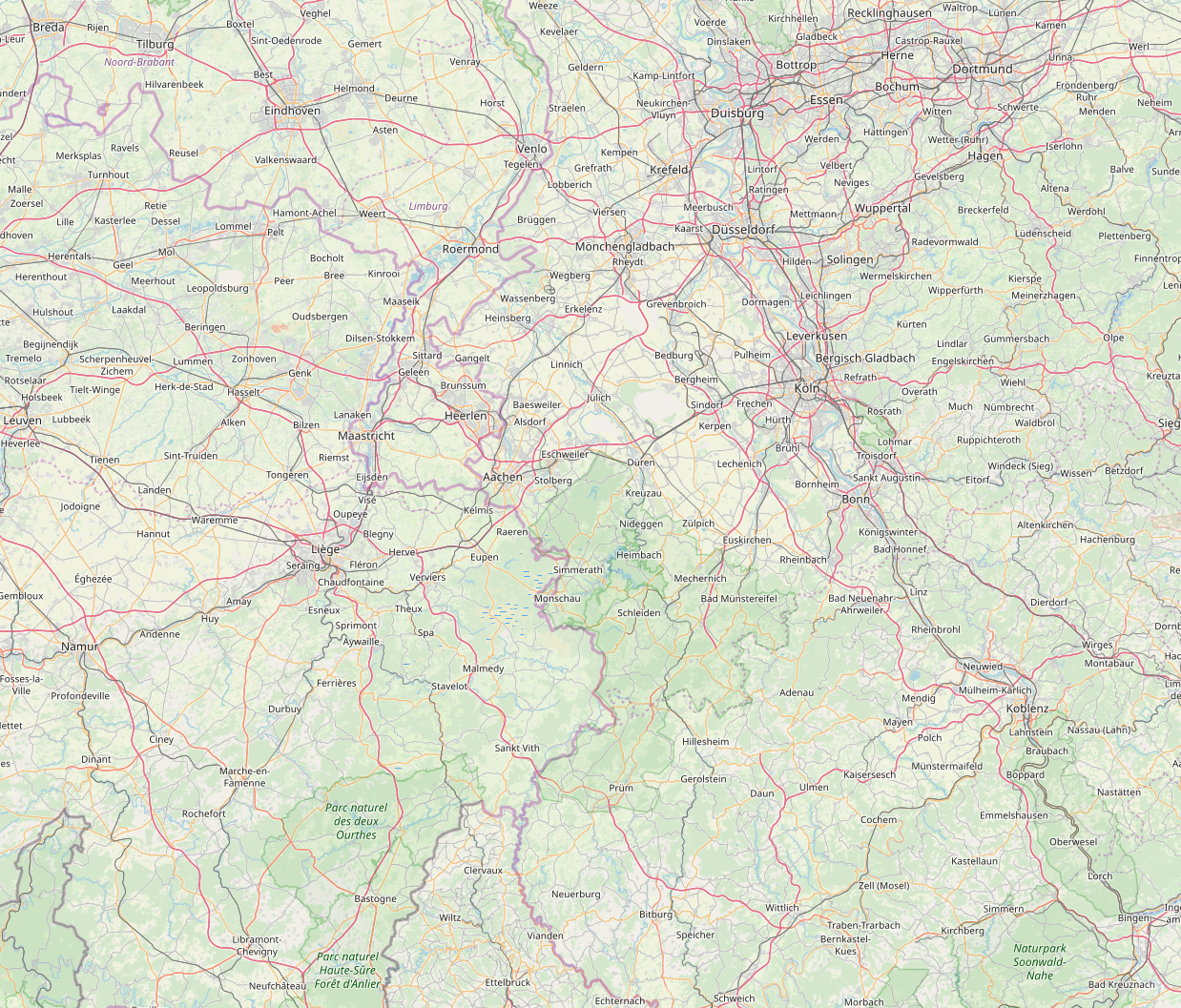 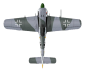 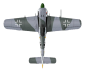 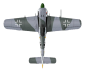 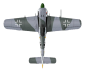 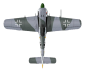 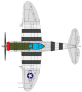 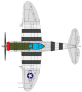 Y-29
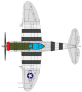 March 1, 1945 – Y-29 Asch
8 P-47 Thunderbolts
08:50 leaving Y-29
09:15 above the target
09:30 attack 18 FW190 and Me109
[Speaker Notes: 8 P-47 Thunderbolts were leaving Y-29 at 8:50
09:15 they were above the target
09:30 attack by 18 German fighters (FW190 and Me109)]
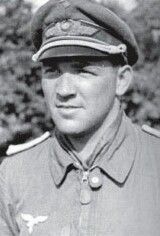 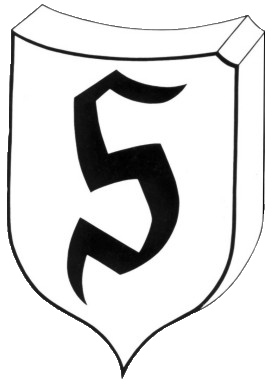 Oberleutnant Karl-Wilhelm Hofmann
44 victories
Jagdgruppe 26
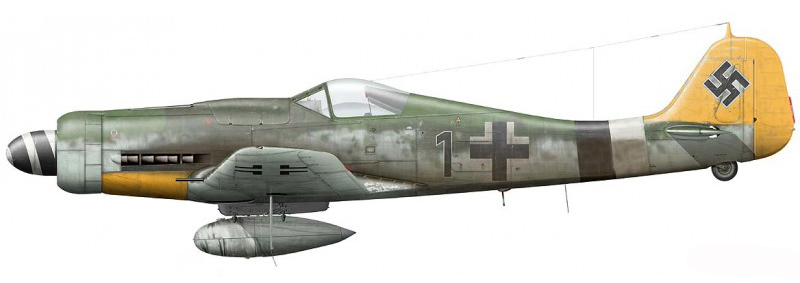 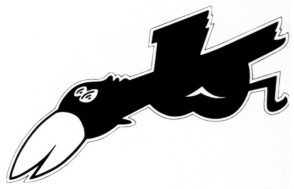 Staffel 5
Focke Wulf FW 190 D-9
[Speaker Notes: 2nd lieutenant Edward Downs was shot down by Karl-Wilhelm Hofmann. 
He was a German Ace with 44 aerial victories in 260 missions.
2nd lieutenant Edward Downs was his 43 victory. 
Karl-Wilhelm Hofmann was killed on March 26, 1945.]
Killed In Action – March 1, 1945
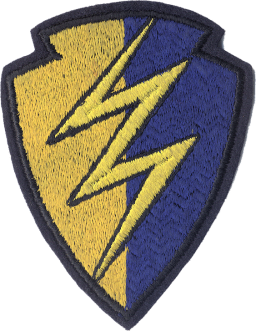 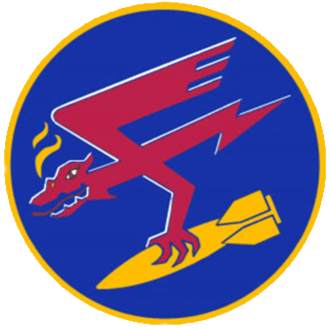 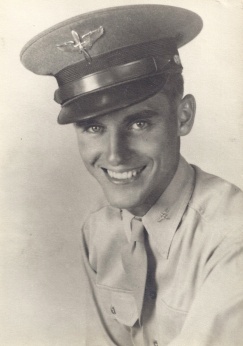 2nd Lieutenant Edward A. Downs
°1916 - +1945
366 
Fighter 
Group
389
Fighter Squadron
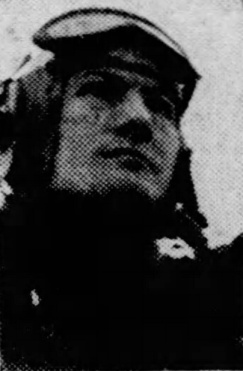 1st Lieutenant Stephen R. Pease
°1923 - +1945
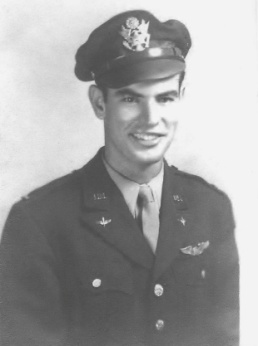 2nd Lieutenant William McCauley
°1922 - +1945
Bailed out – landed safely
1st Lieutenant Joseph A. Kelly
2nd Lieutenant Arthur S. Severson
[Speaker Notes: Two more pilots were killed in the same mission.
And two pilots bailed out and landed safely.
Five of the eight airplanes didn’t come back to the Y-29.]
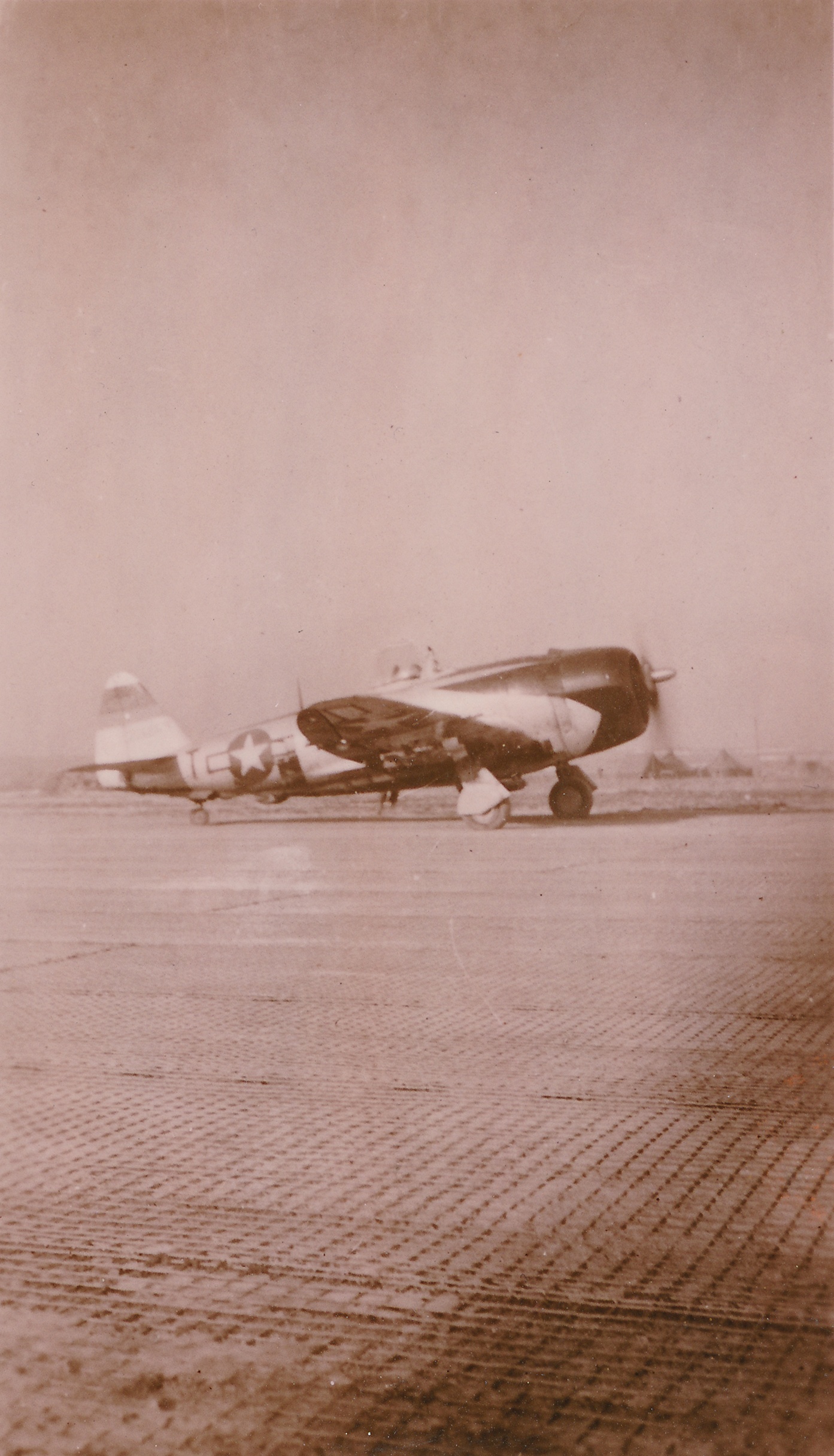 April 11, 1945 – 366 Fighter Group
April 15, 1945 – 406 Fighter Group
to Y-94 Munster (Germany)
[Speaker Notes: In April both Fighter Groups leaves the Y-29 for the Y-94 Munster in Germany]
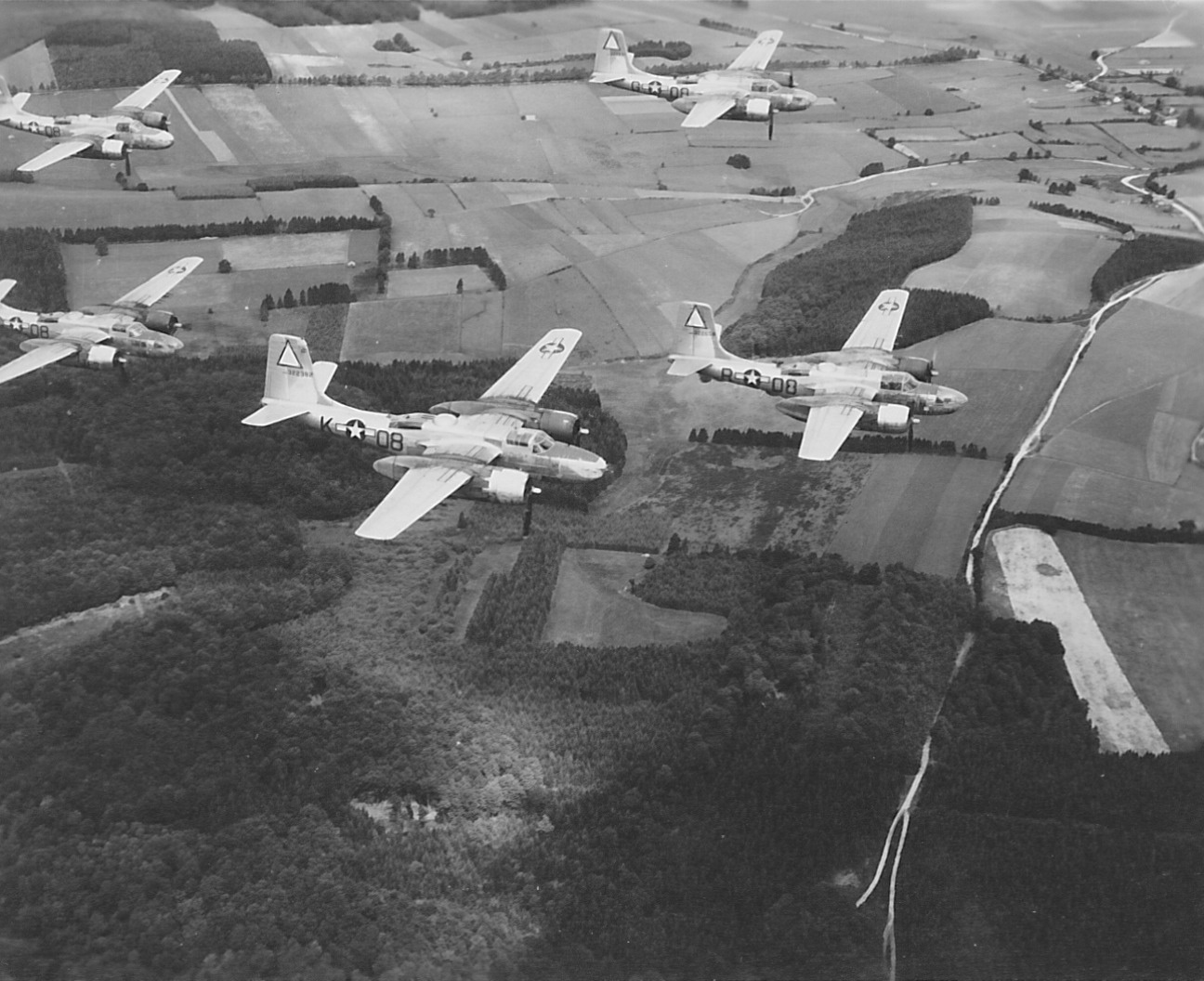 391 Bomber Group
Douglas A-26 Invader 
April 16, 1945 – May 27, 1945
[Speaker Notes: Instead of the fighter groups came the 391 Bomber Group with 60 Douglas A-26 Invader light bombers.
In total, they flew 8 bombing missions from the Y-29.]
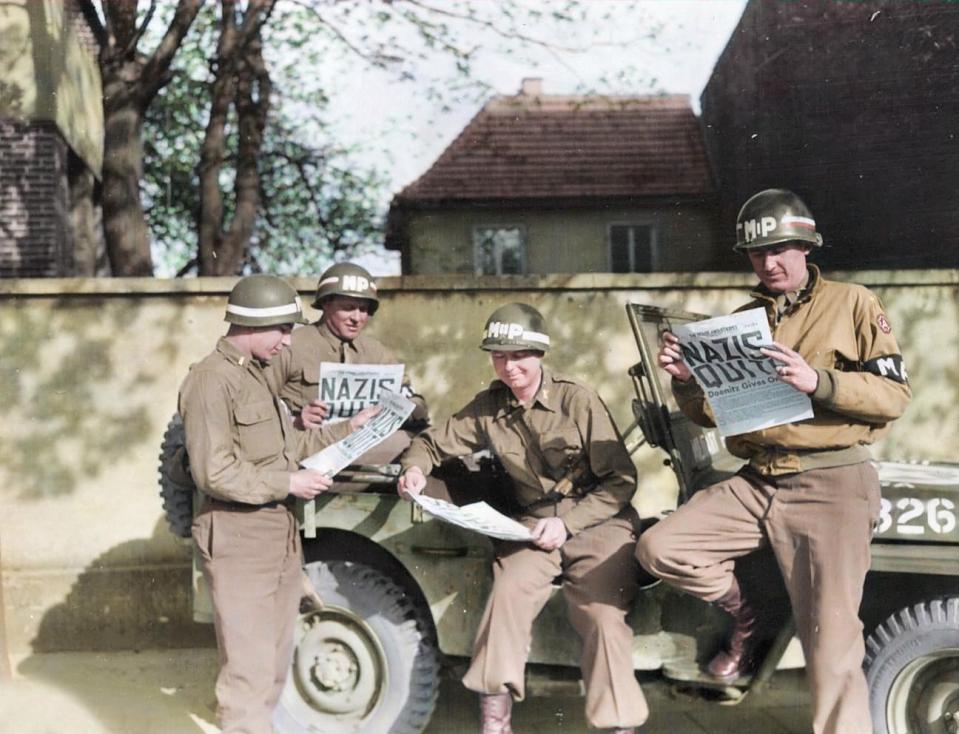 May 8, 1945
End of 
World War Two
in Europe
May 27, 1945
End of 
the Y-29
[Speaker Notes: May 8, 1945: The end of World War Two in Europe.
May 27, 1945: end of the flight activities Y-29 and the Y-29 has been forested for the mining industry.

In 1954 the NATO airfield was constructed.]
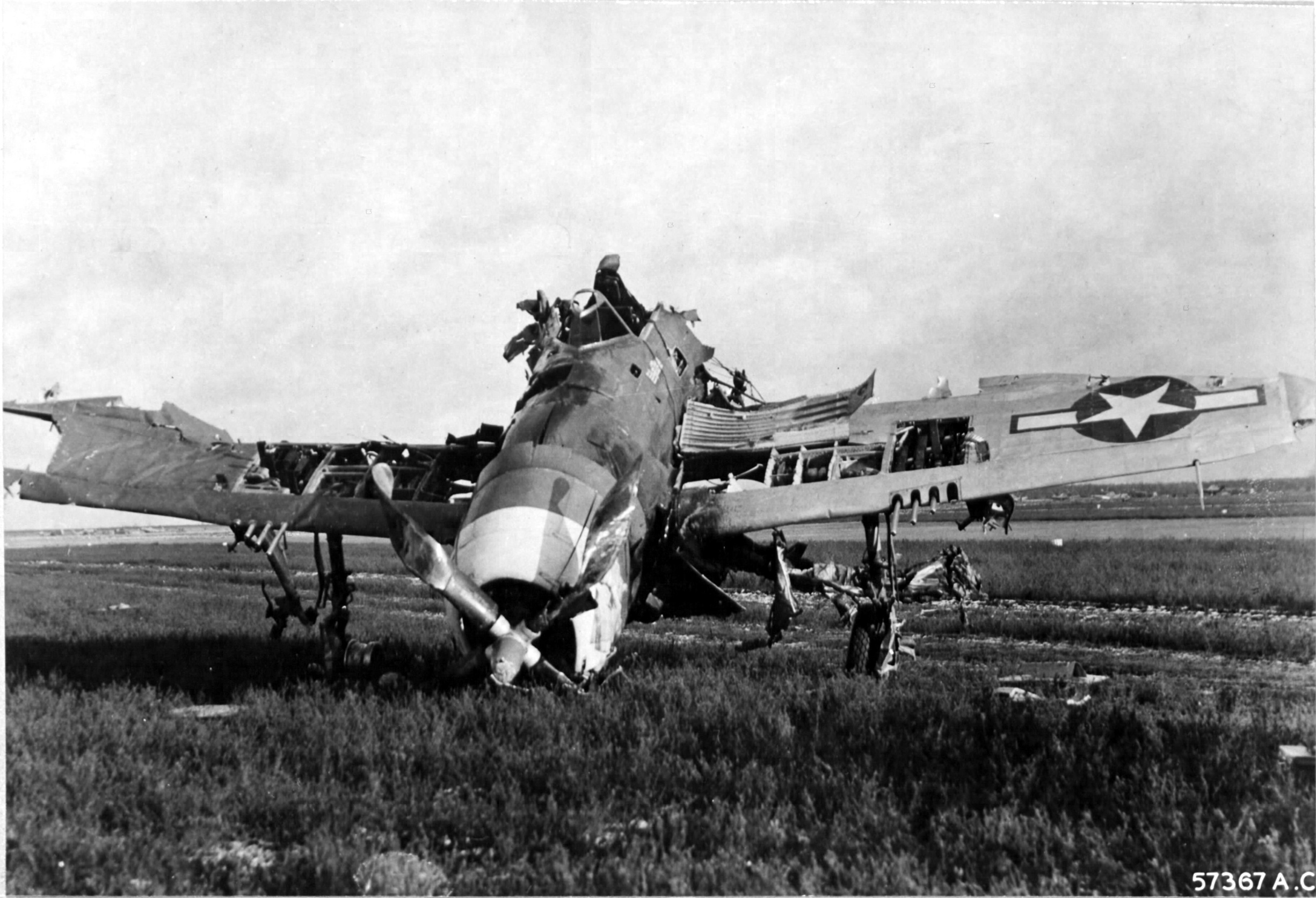 56 Allied soldiers killed
[Speaker Notes: 56 Allied soldiers were killed while they were attached to the Y-29.]
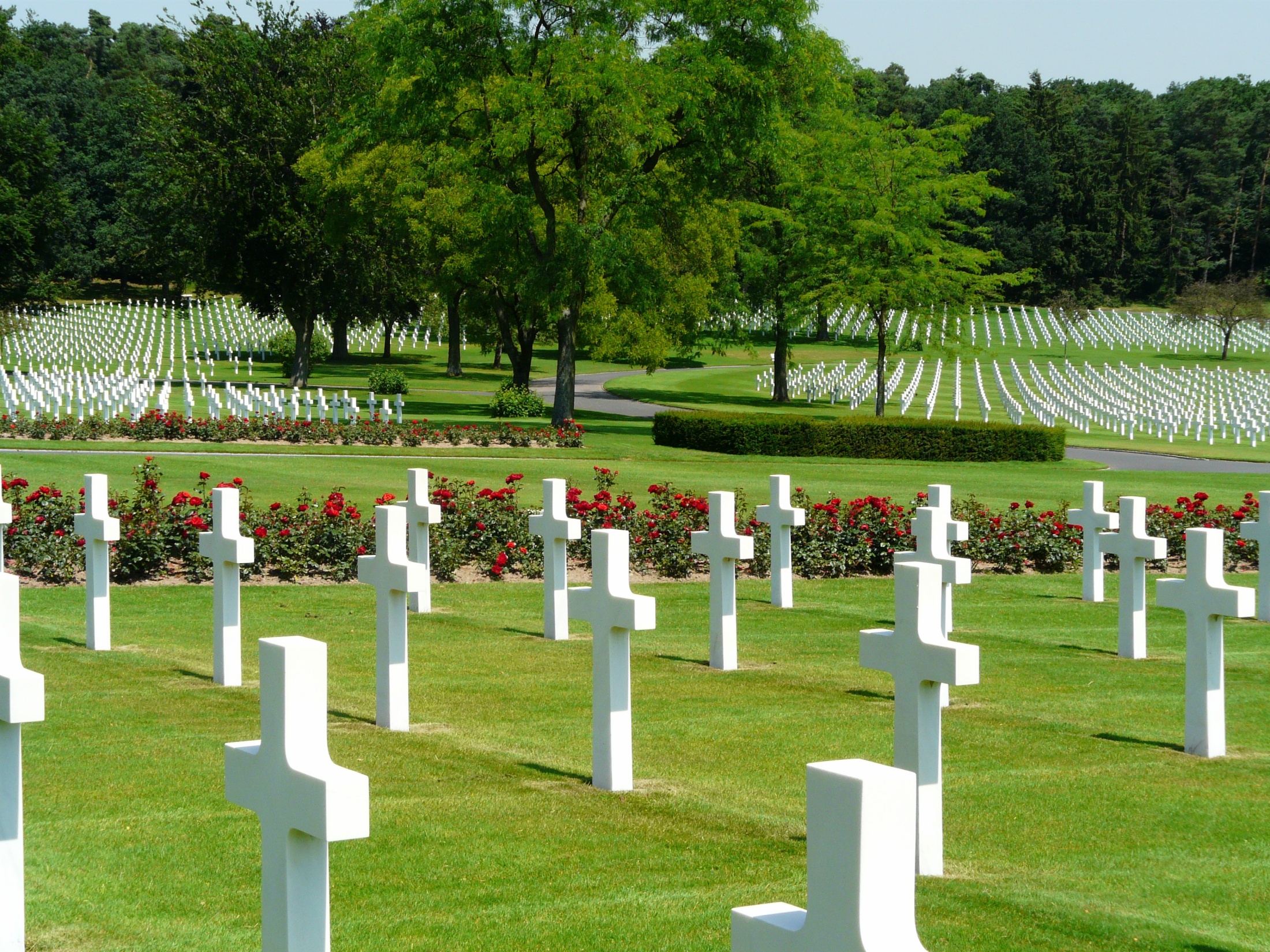 [Speaker Notes: 31 soldiers are buried in American cemeteries such as Henri-Chapelle and Neupré (Belgium), Margraten (The Netherlands) and Luxembourg, …
20 fallen soldiers were brought to America to be buried there.
5 soldiers are still missing until today and are remembered on the "Tablets of the Missing".]
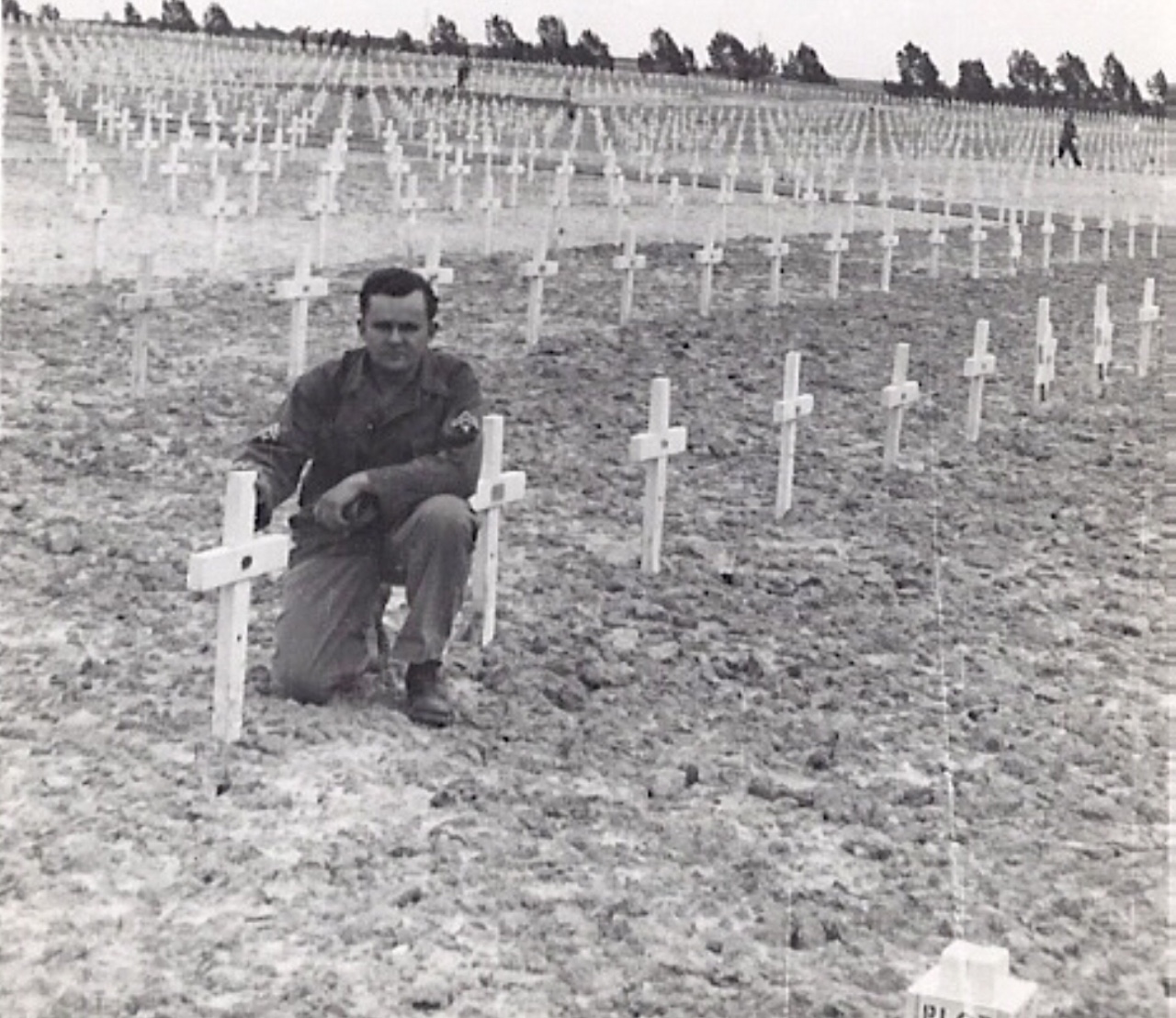 Margraten, The Netherlands
[Speaker Notes: Edward Downs was initially buried in Margraten, The Netherlands.]
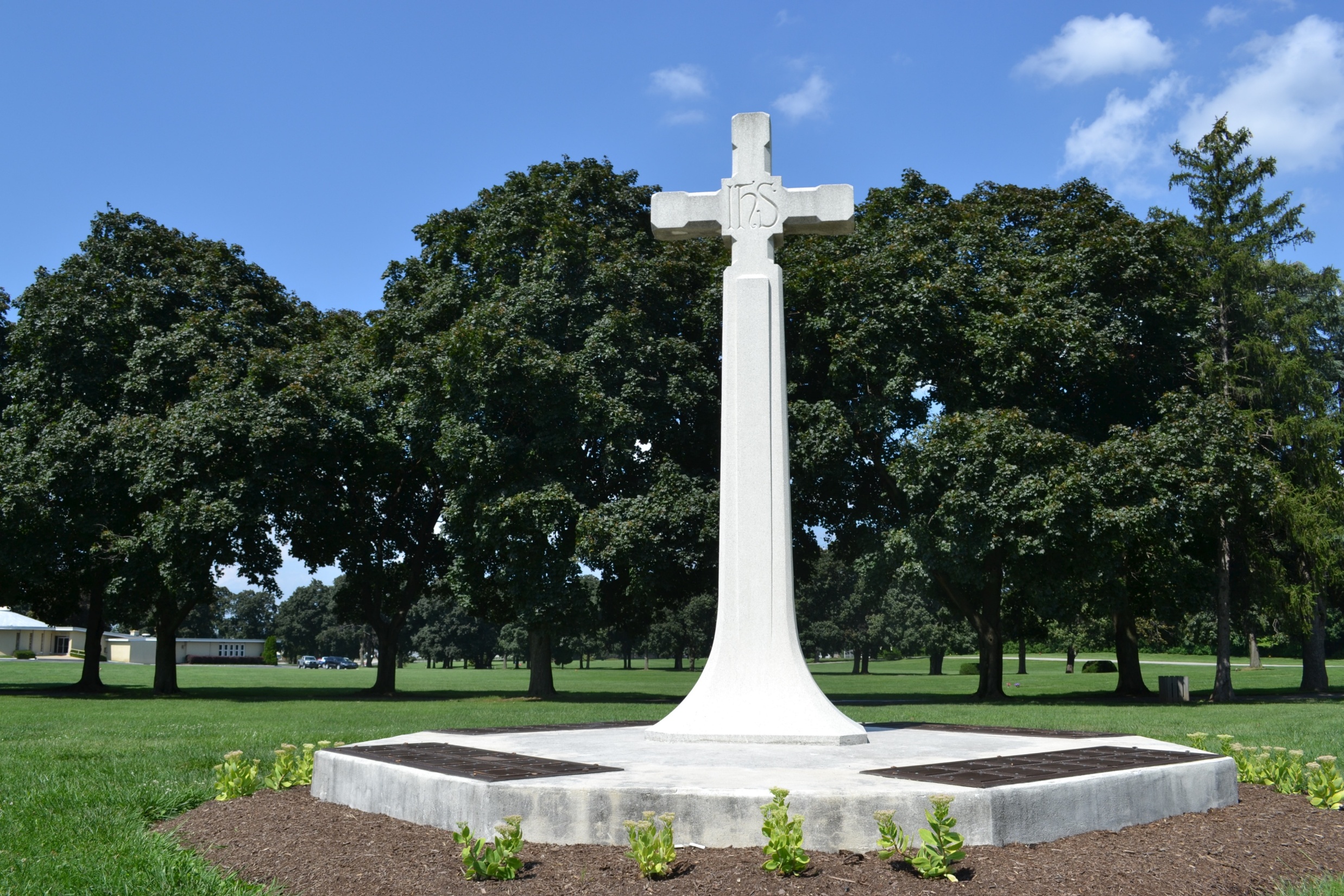 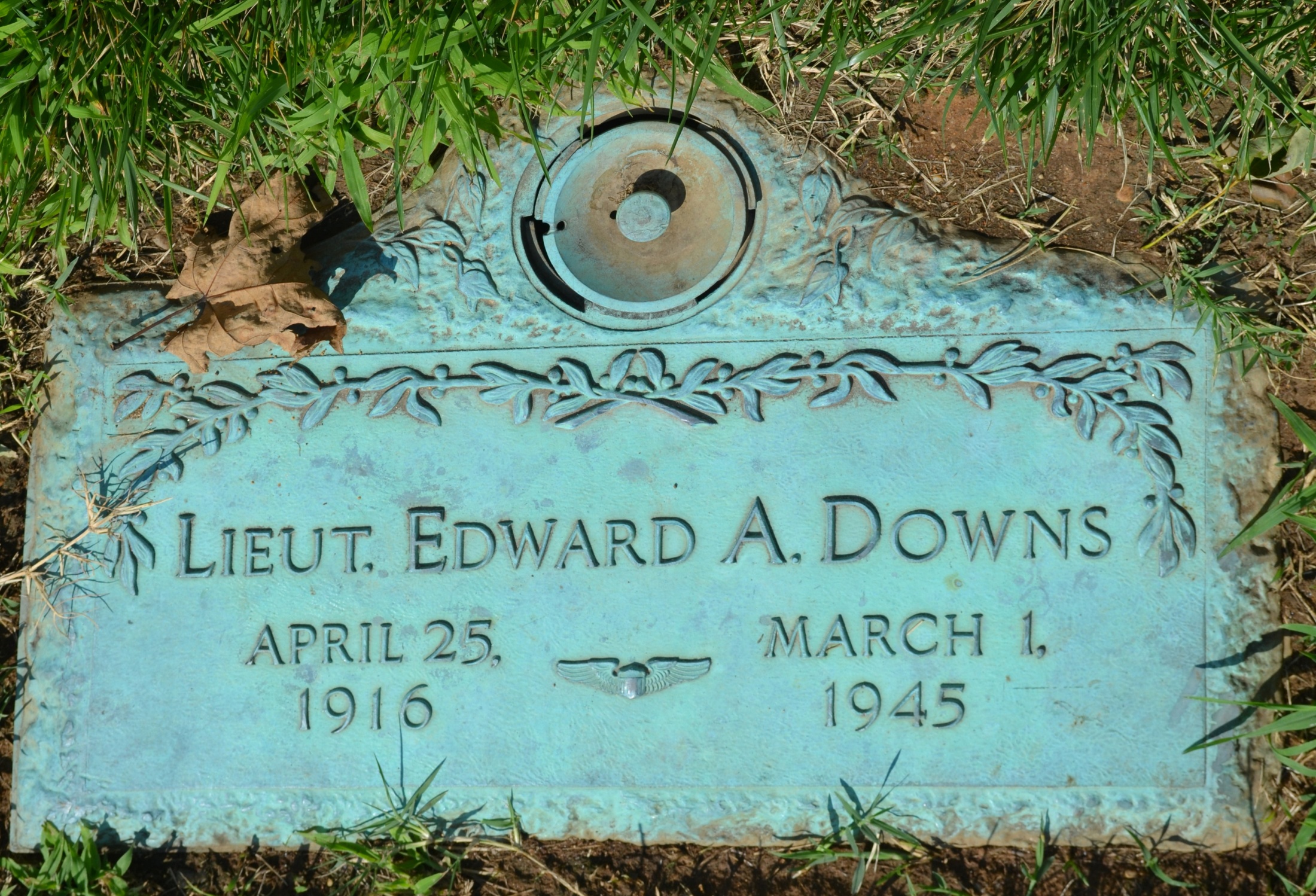 Gracelawn Memorial Park, New Castle
[Speaker Notes: He was brought to America to be buried at the Gracelawn Memorial Park, New Castle.]
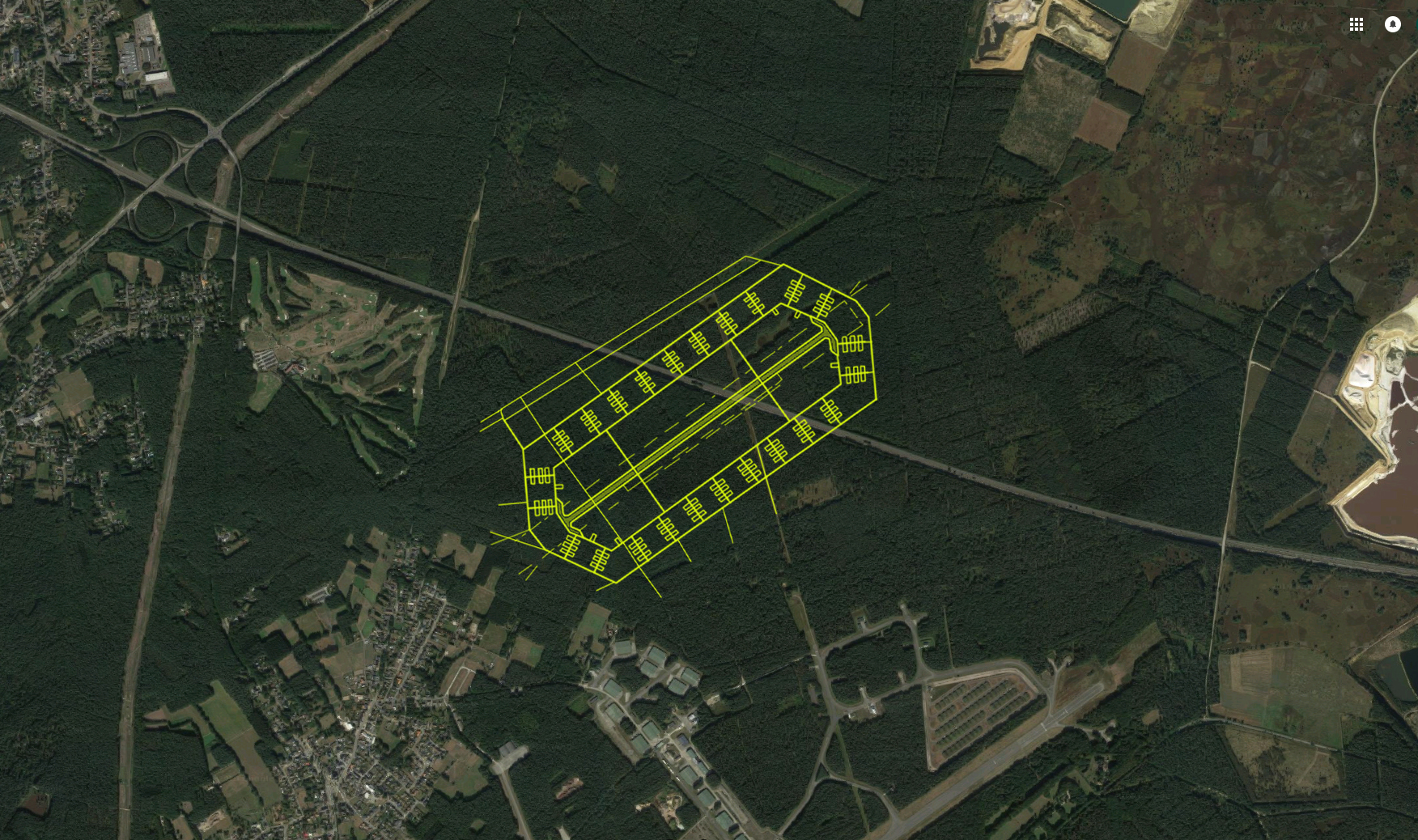 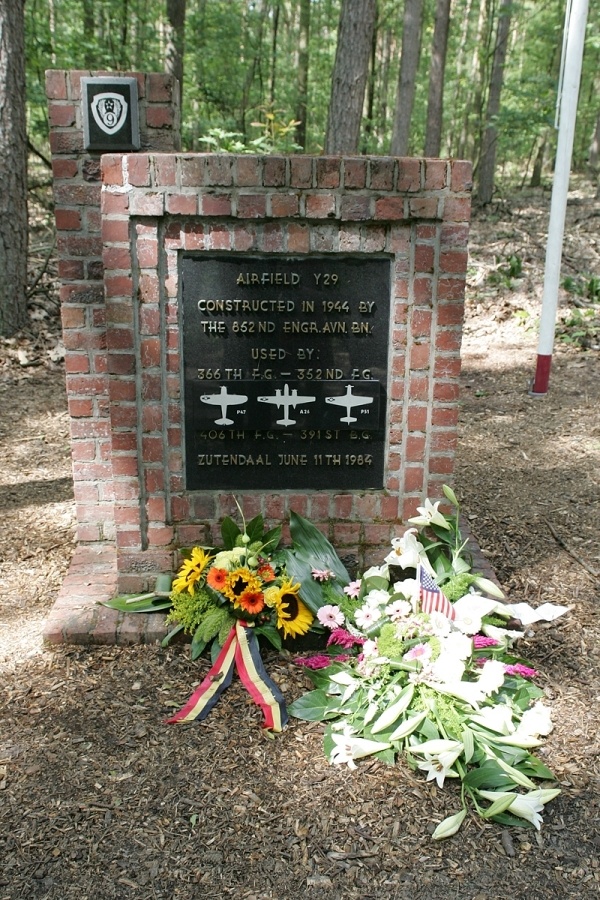 Jan Lantmeeters 
March 1, 2020
[Speaker Notes: Next on the program we are going to the beginning of the runway.
There is the memorial of the Y-29.]